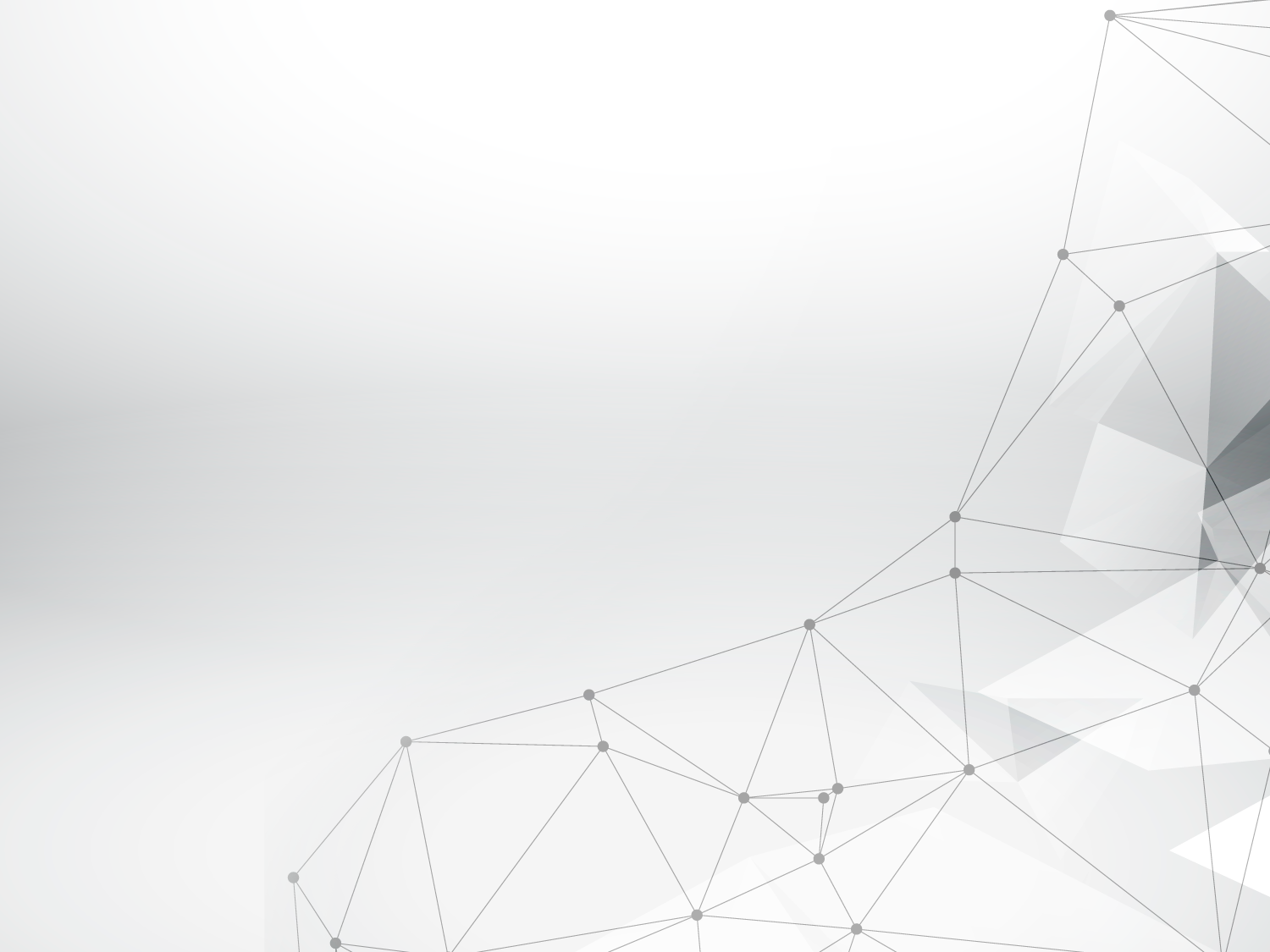 Современная школа
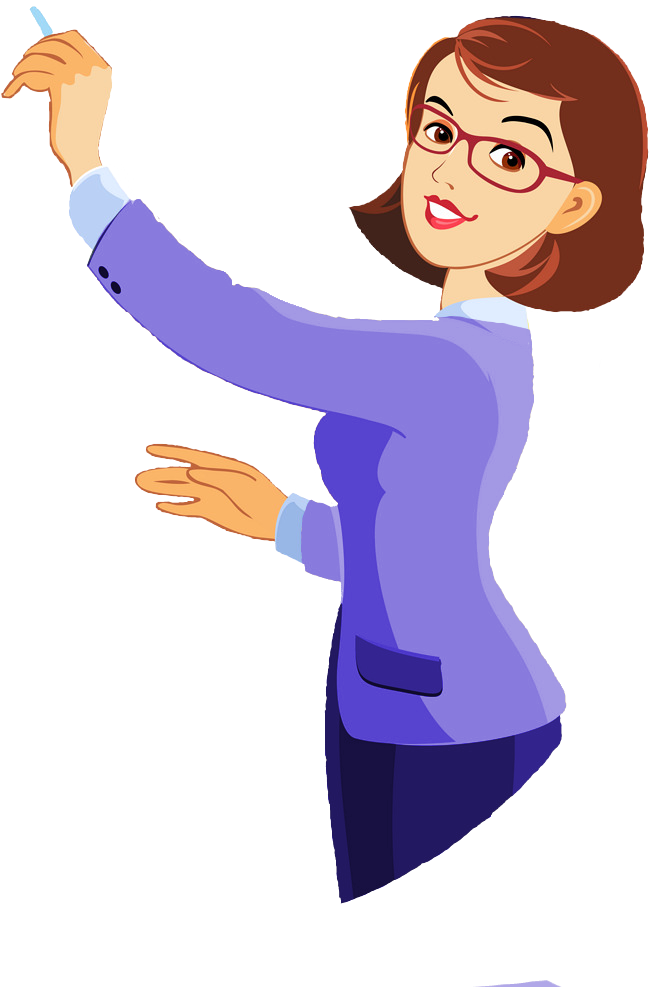 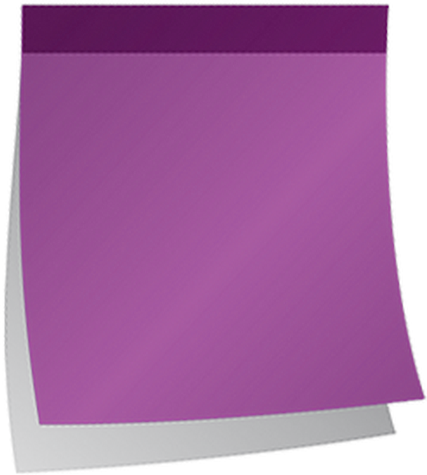 Федеральный
проект № 1
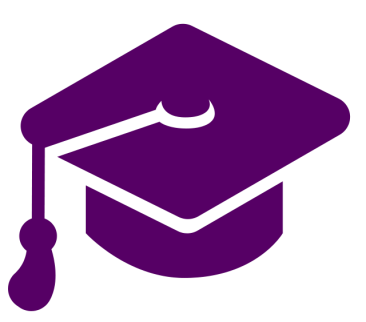 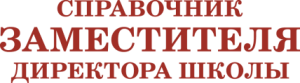 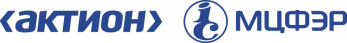 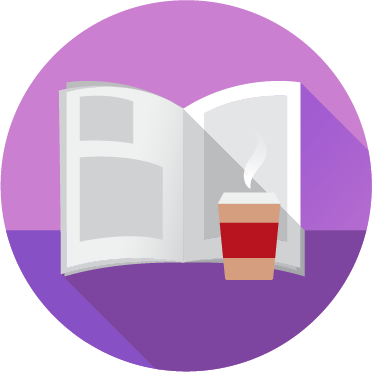 Цели проекта
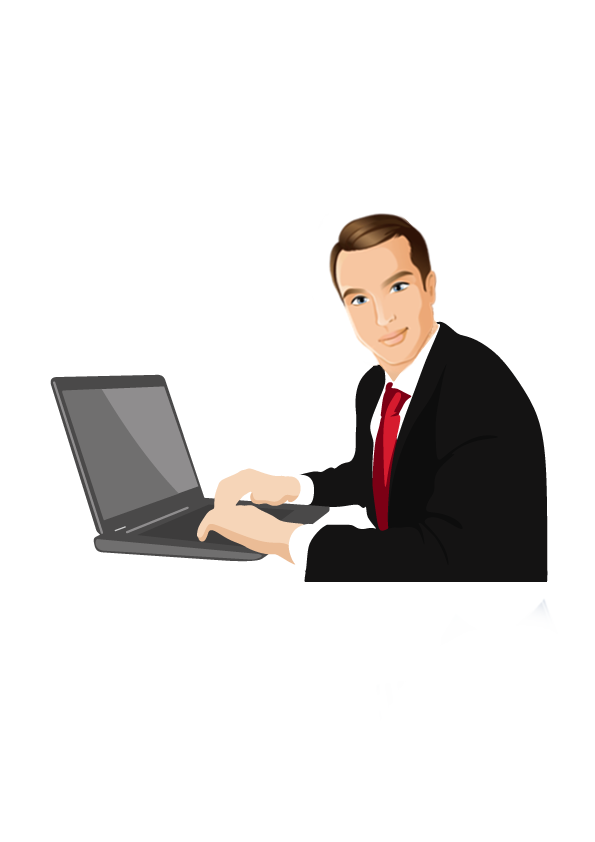 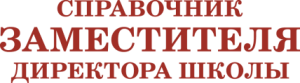 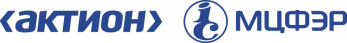 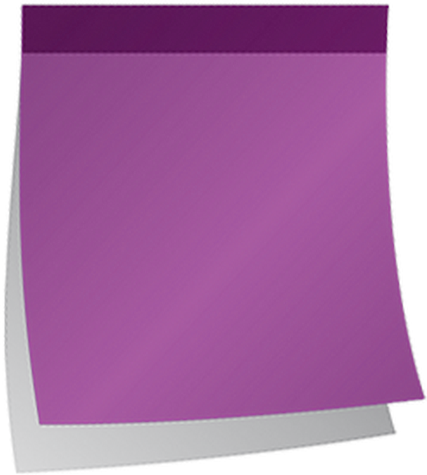 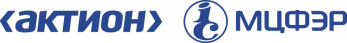 2019 – 2024 годы
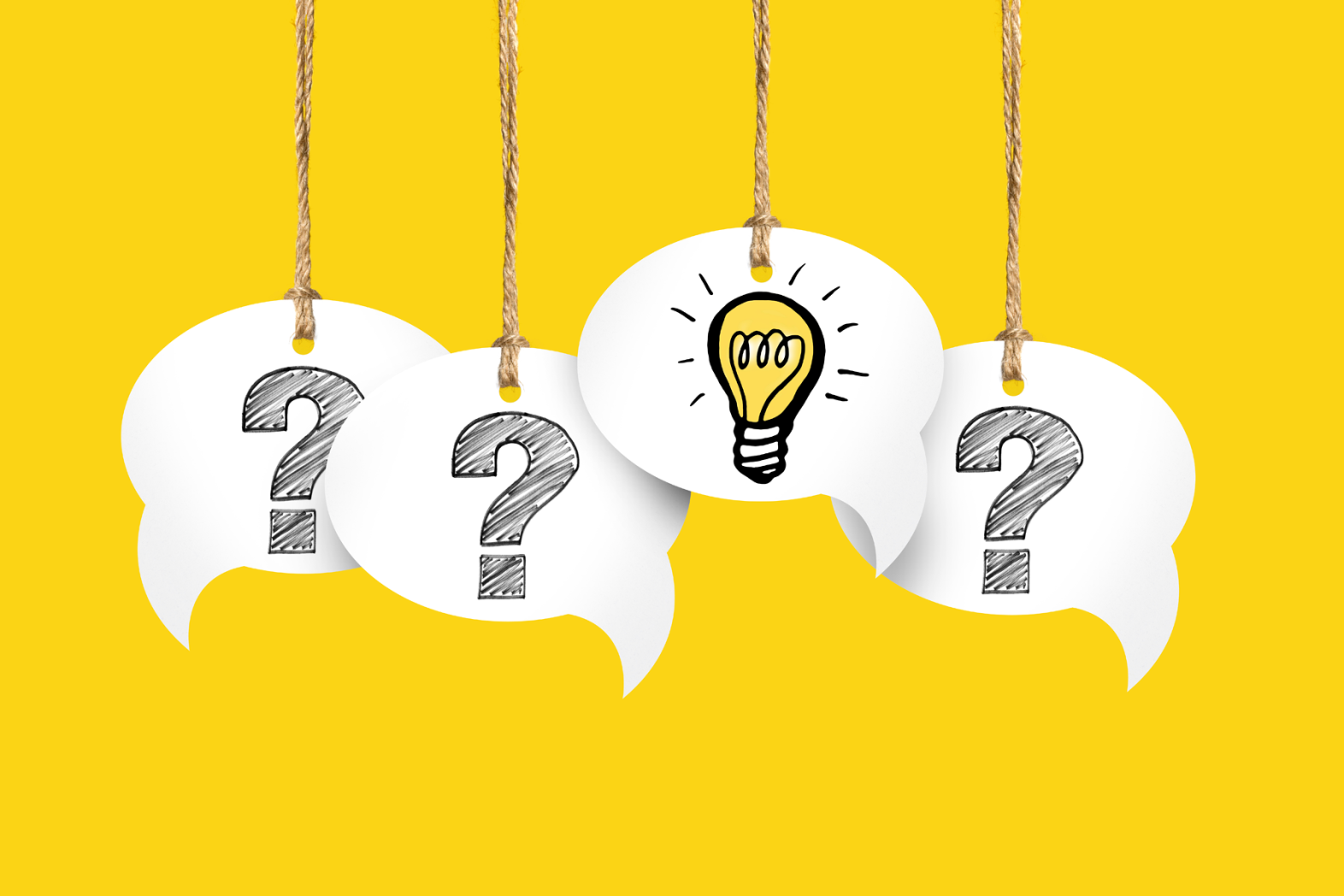 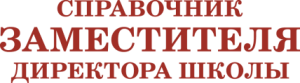 70% школ реализуют общеобразовательные программы в сетевой форме
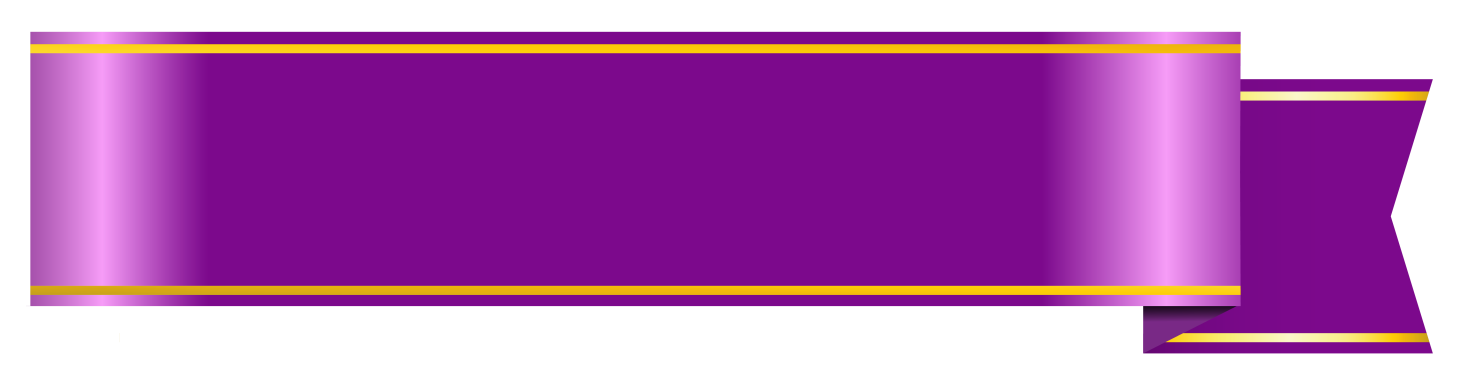 Создать/улучшить материально-техническую базу в школах в сельской местности и малых городах
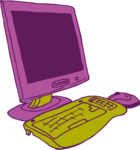 Обновленная материально-техническая база должна охватить конкретное количество учеников
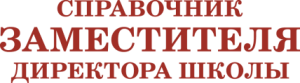 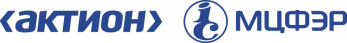 Цели 
проекта
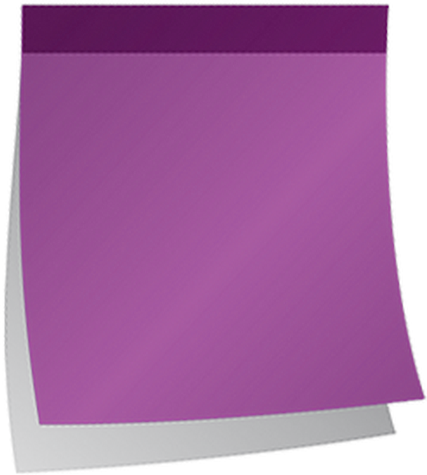 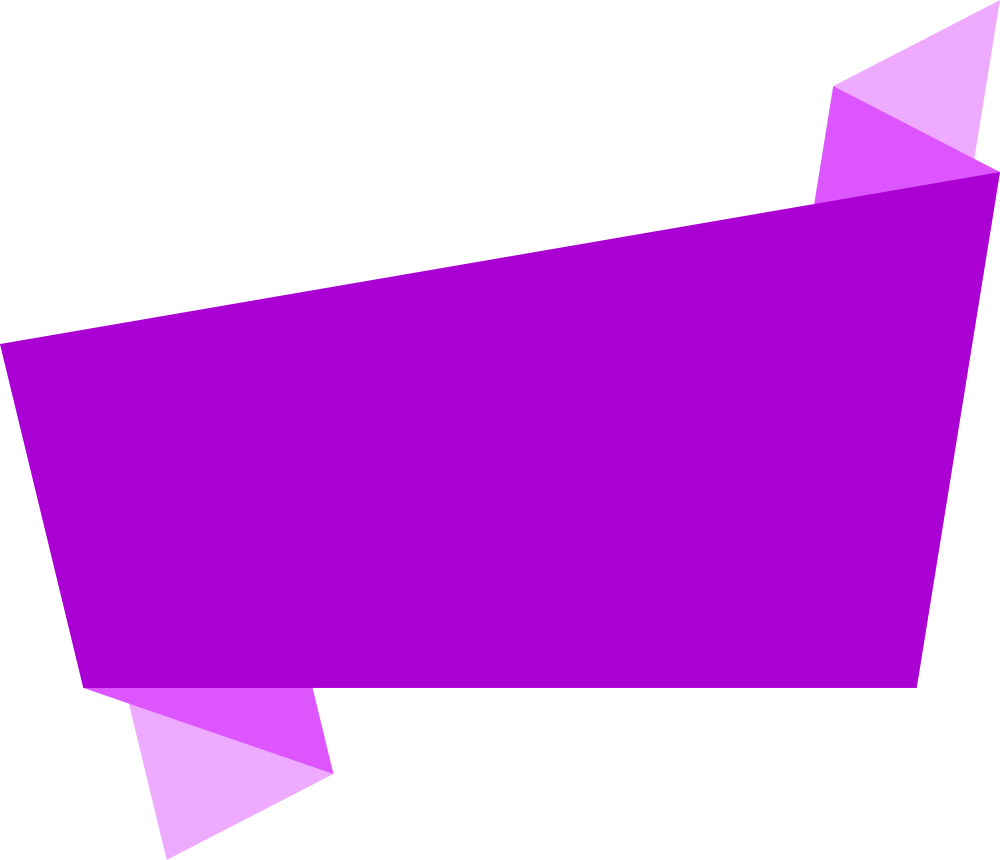 31 декабря 
2019
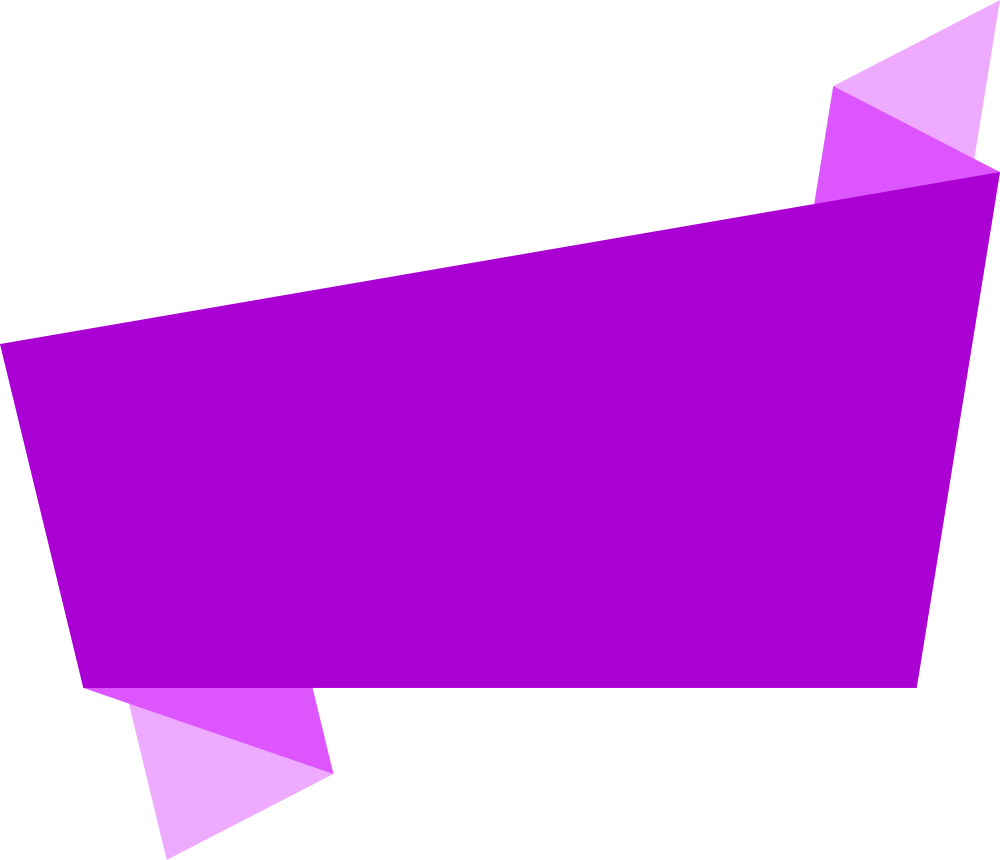 Создать/улучшить материально-техническую базу школ 
не менее чем в 10 субъектах РФ
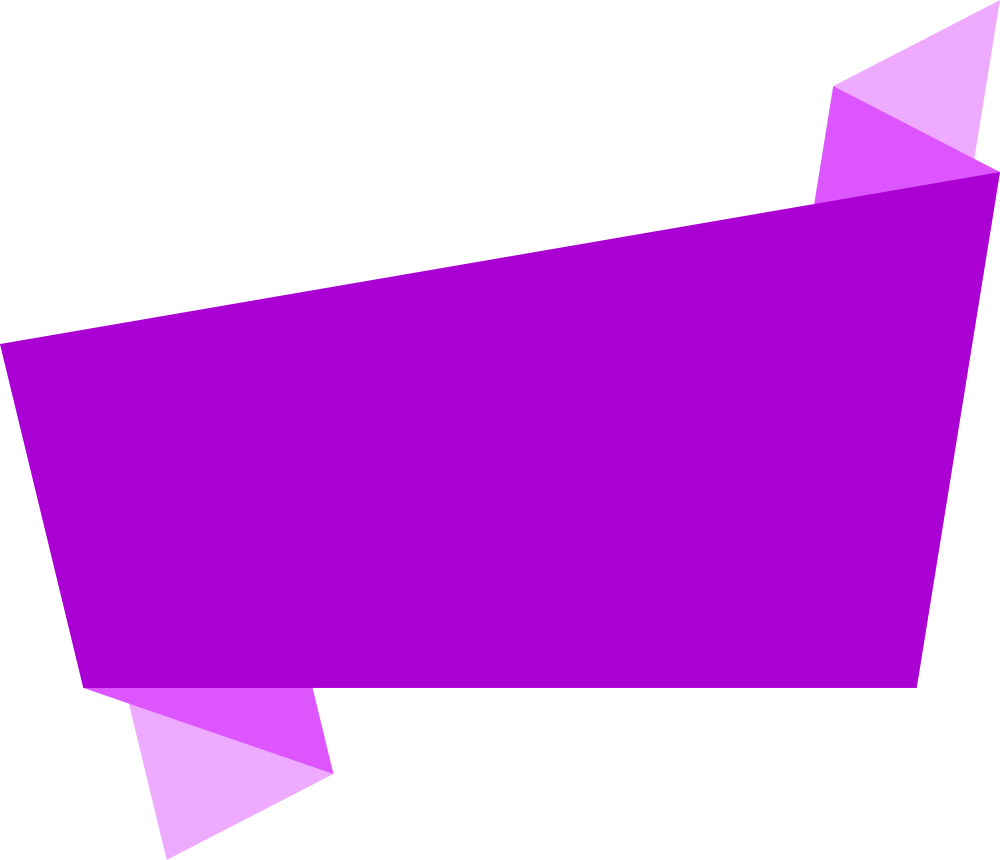 Повысить качество преподавания предметной области «Технология»
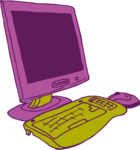 Создать методическую систему, которая позволит настроить работу между опытными коллегами и молодыми специалистами
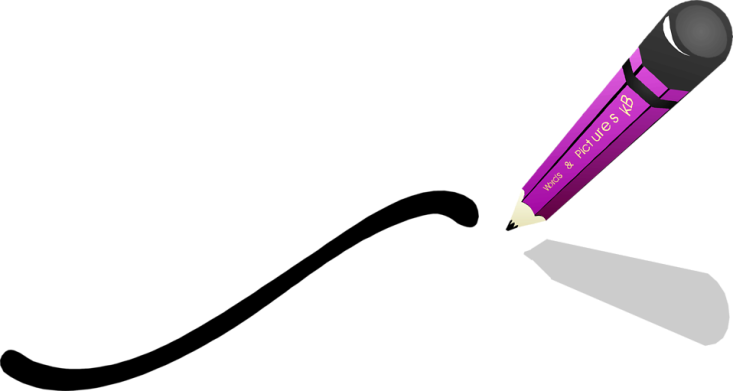 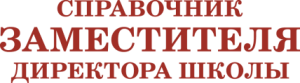 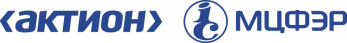 Обеспечить изучение на достойном уровне предметной области «Технология» на базе школ и детских технопарков «Кванториум»
2023
2024
2022
2021
2020
2019
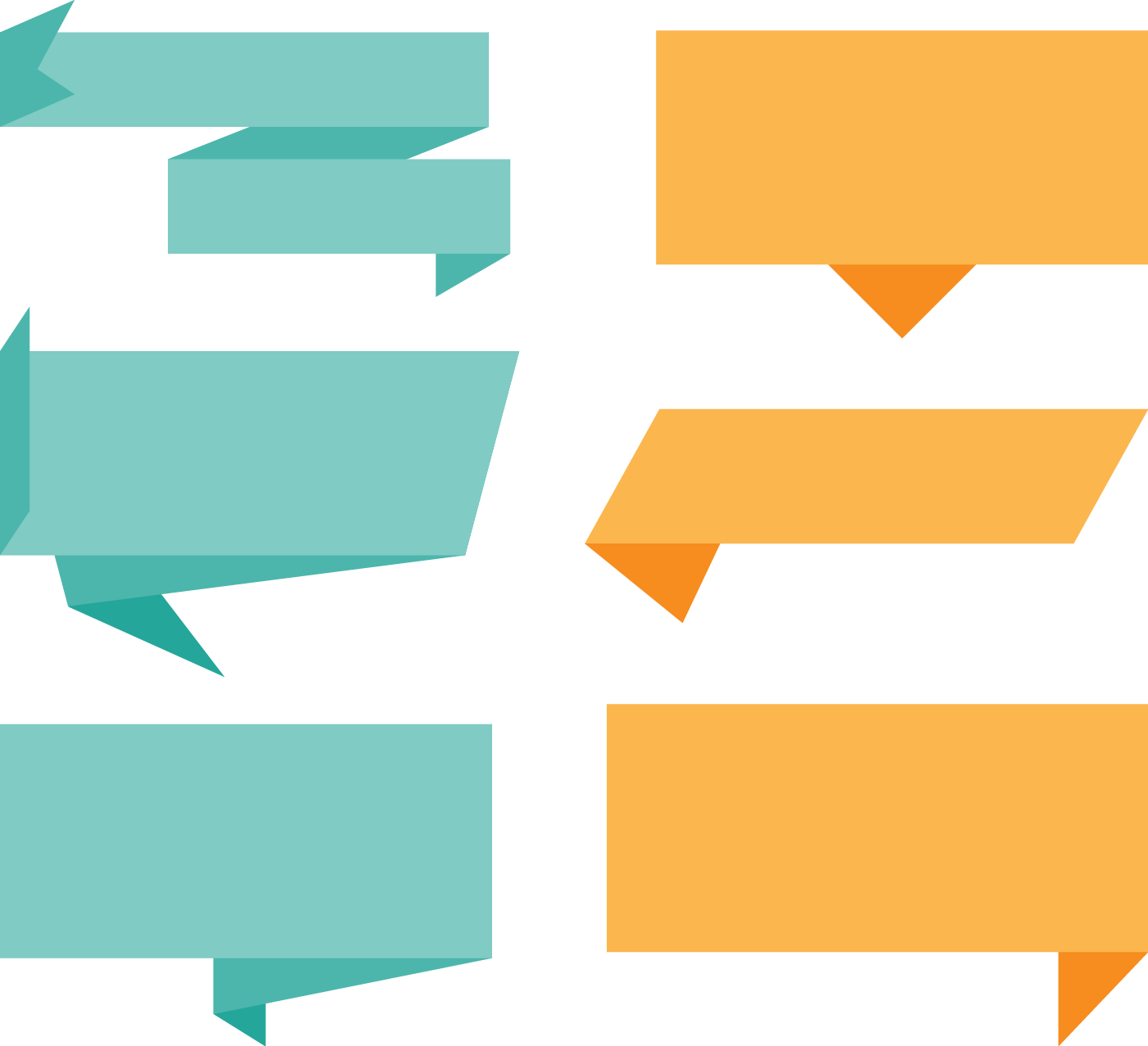 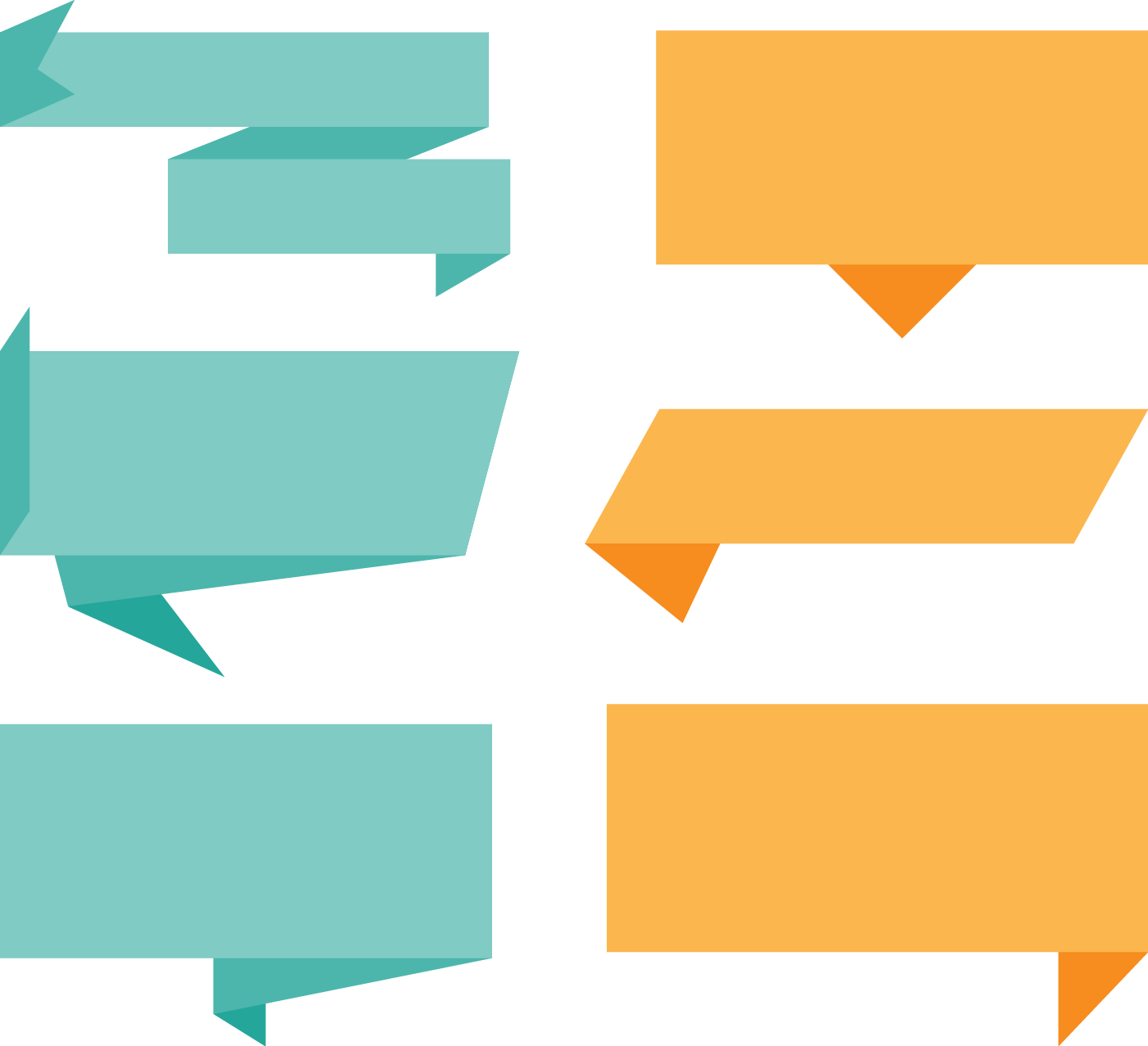 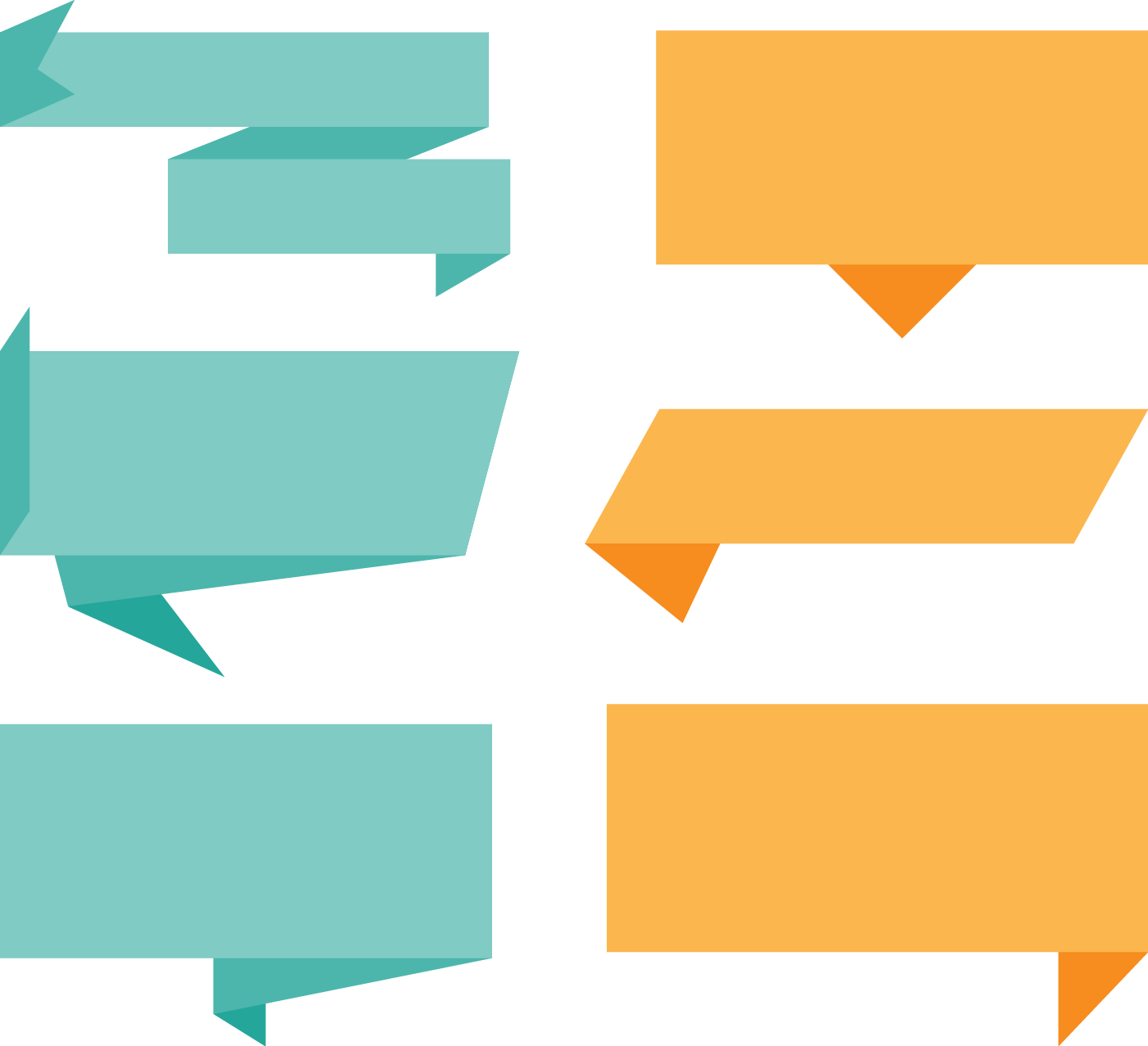 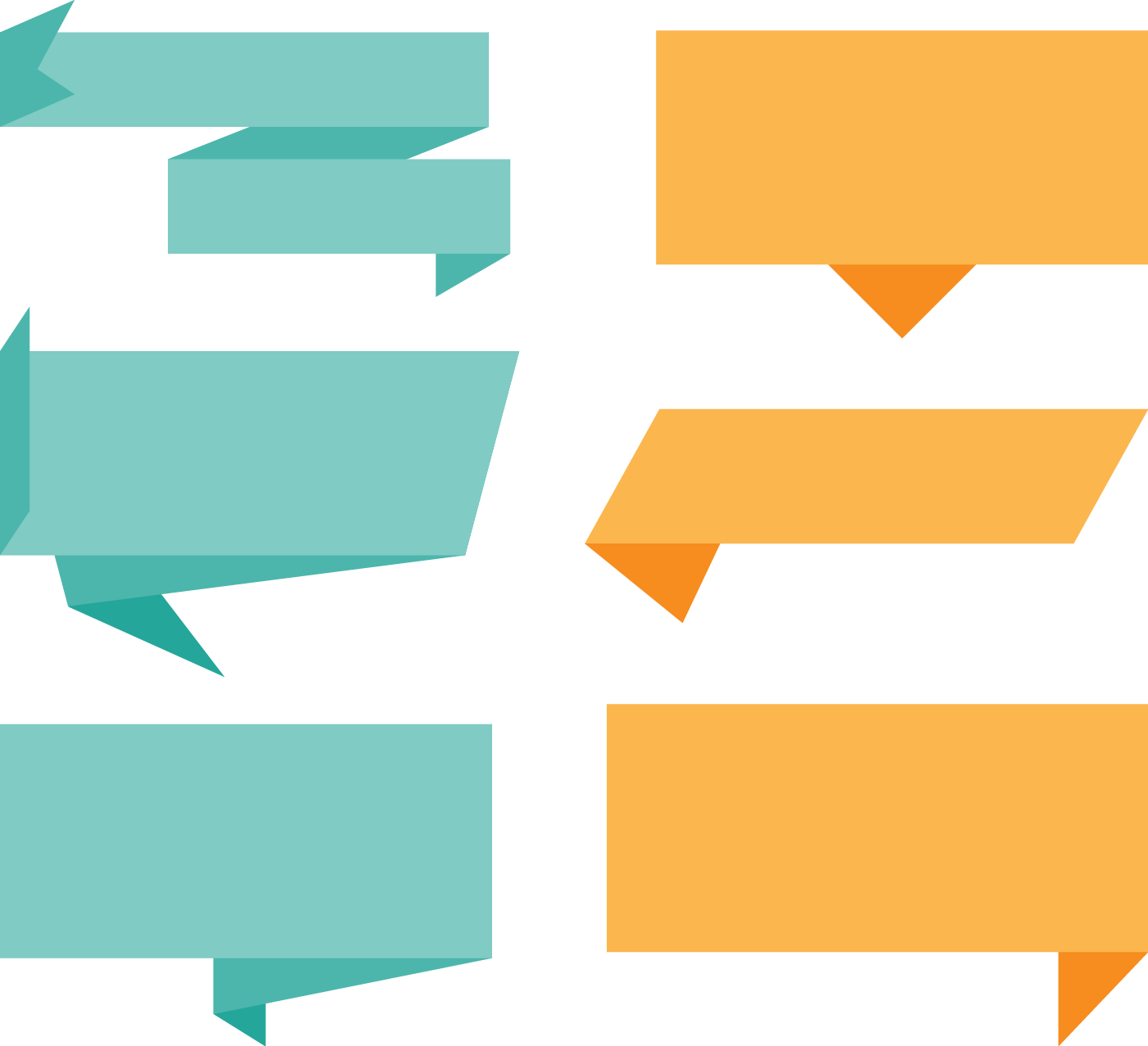 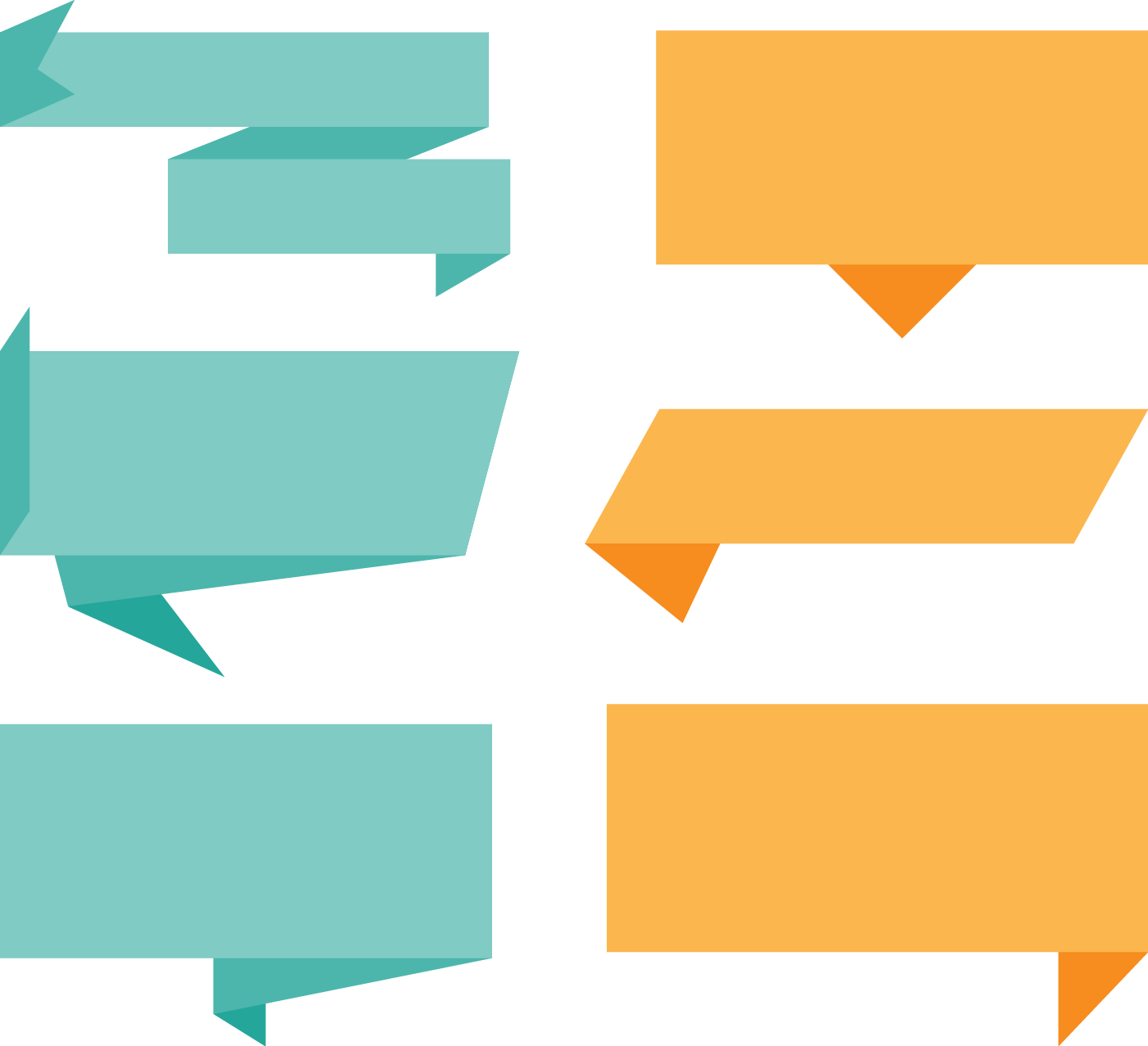 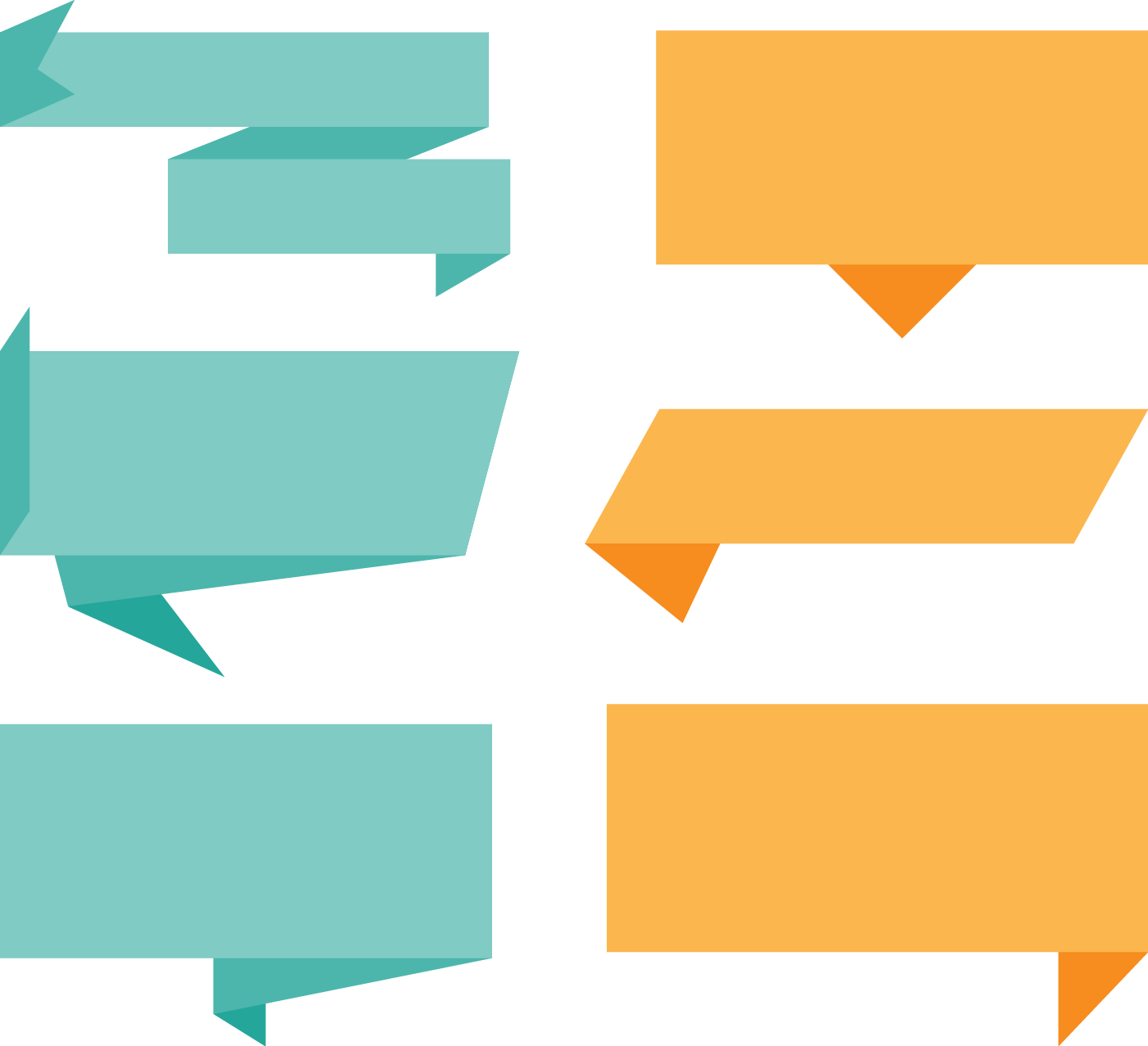 Все субъекты РФ
65
субъектов РФ
50 субъектов РФ
35 субъектов РФ
20 субъектов РФ
10 субъектов РФ
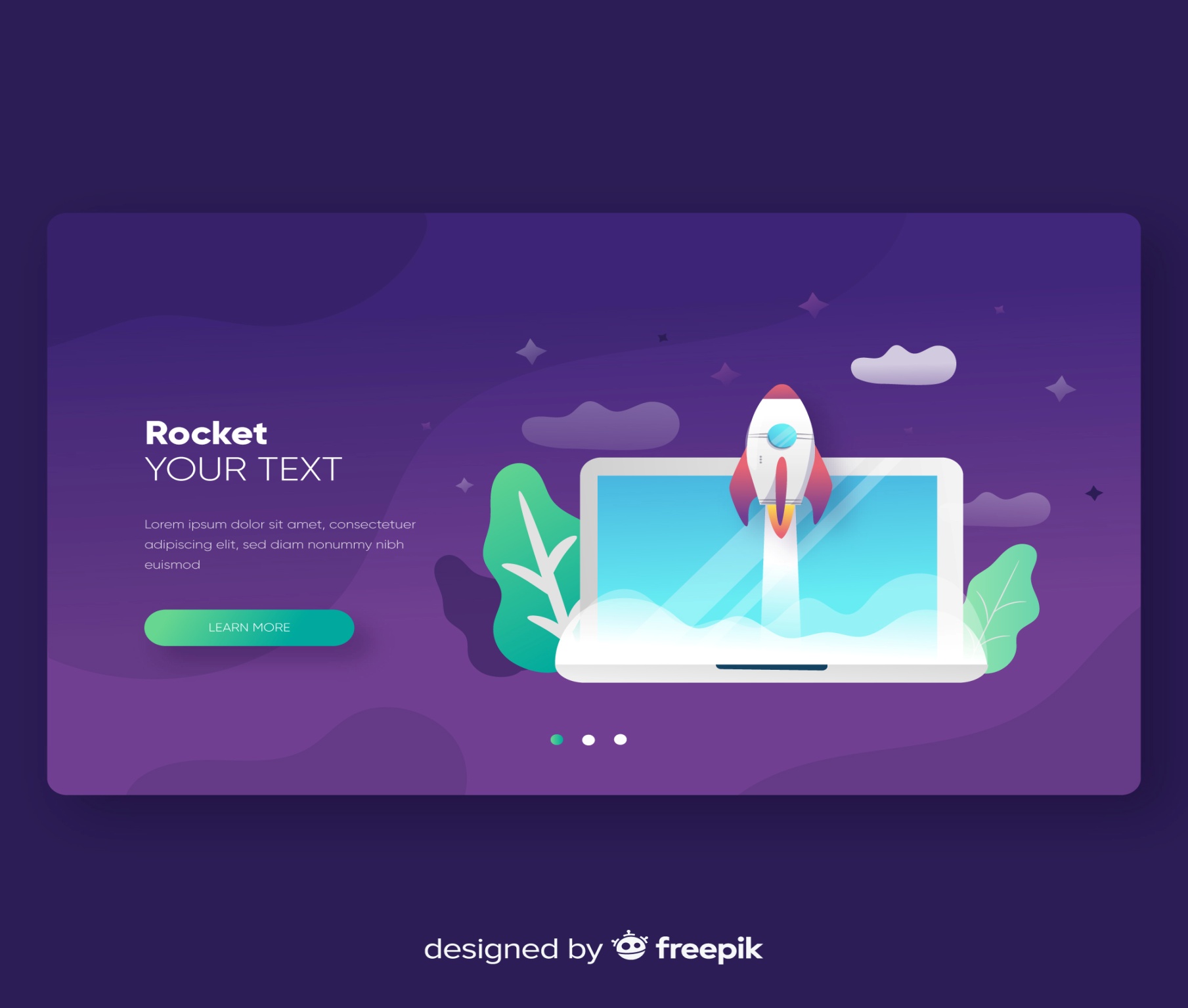 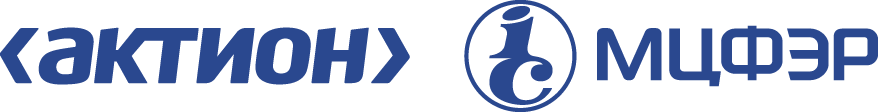 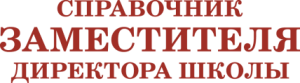 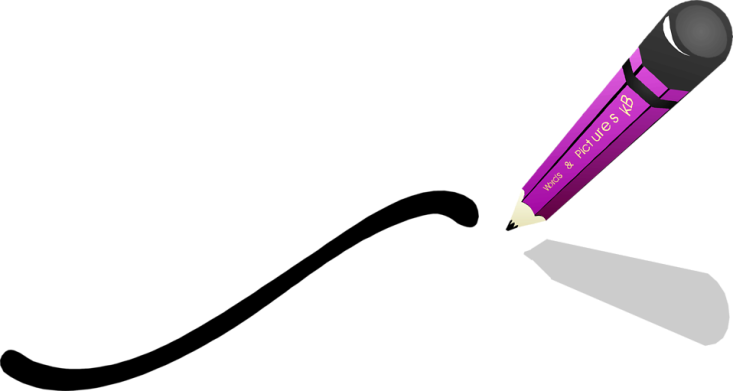 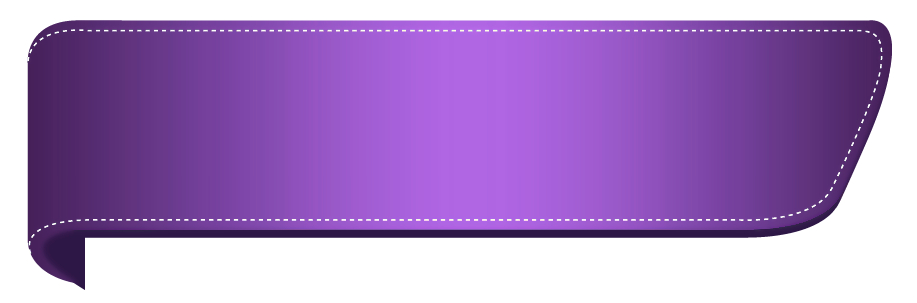 31 декабря
2019
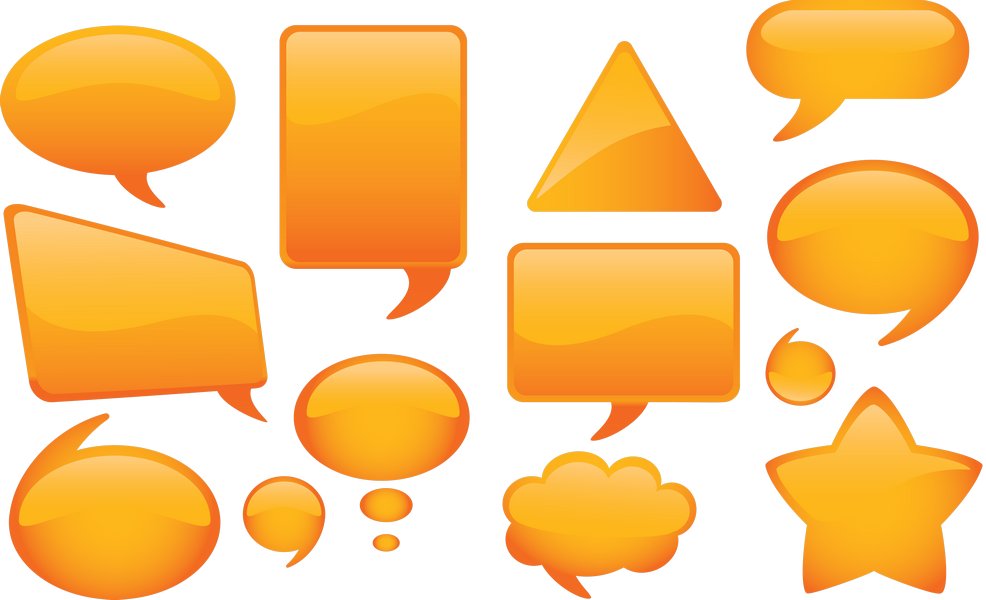 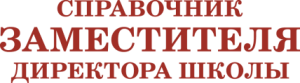 Разработать систему методов и критерии качества общего образования на основе международных исследований
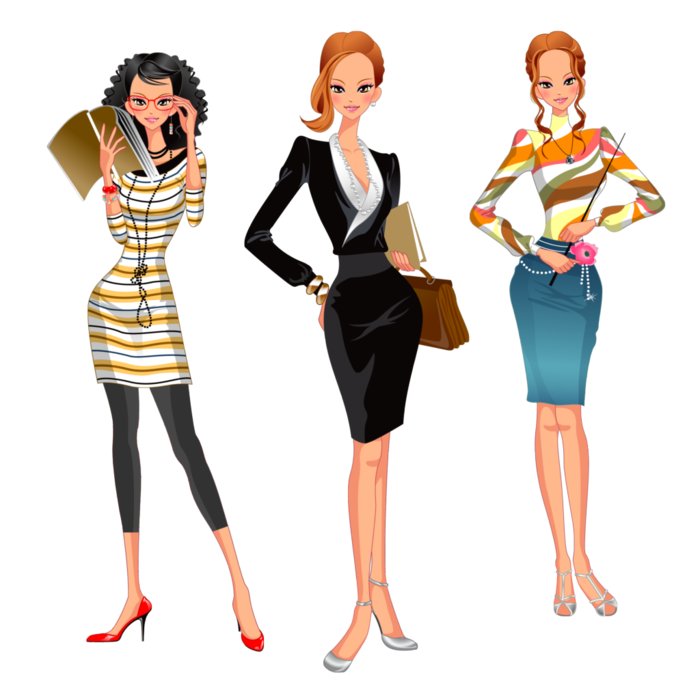 30 апреля
2021
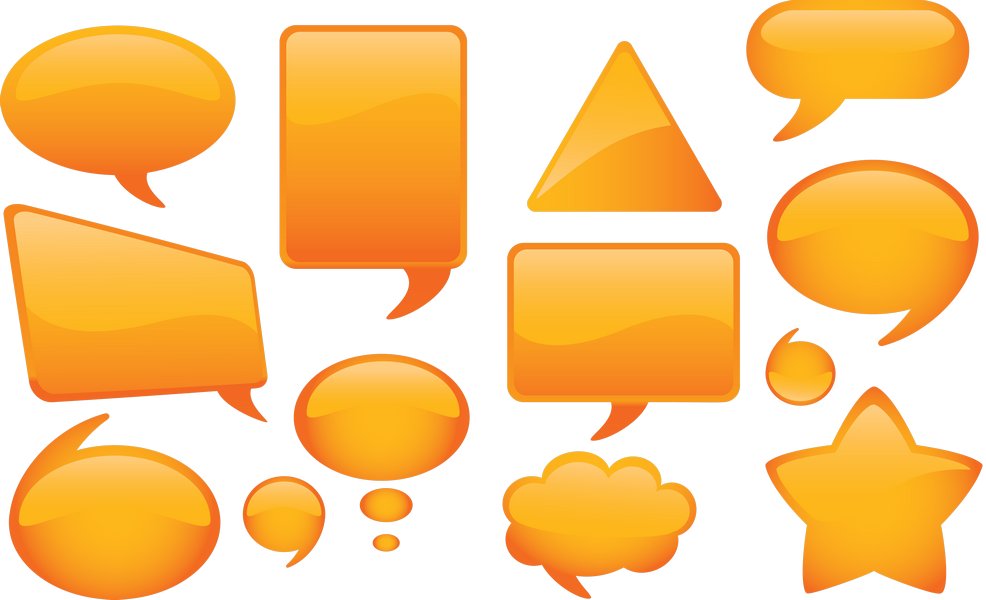 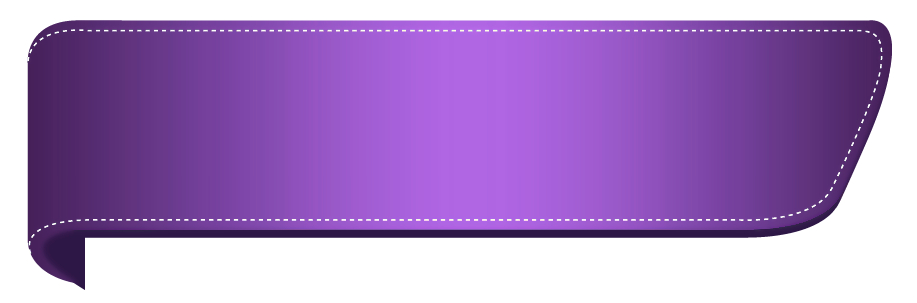 Провести оценку качества образования не менее чем в 25% всех российских школ
29апреля
2022
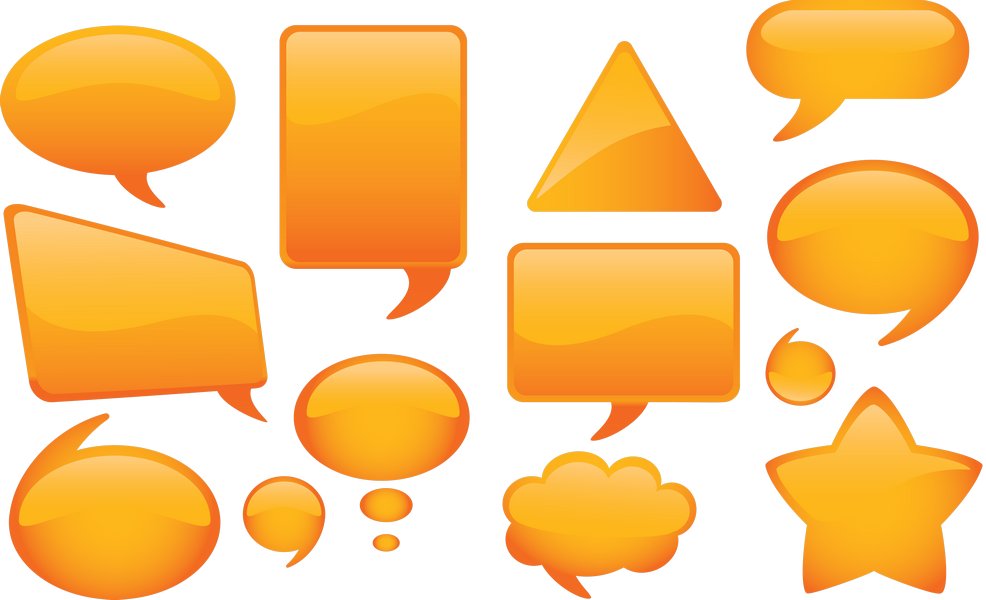 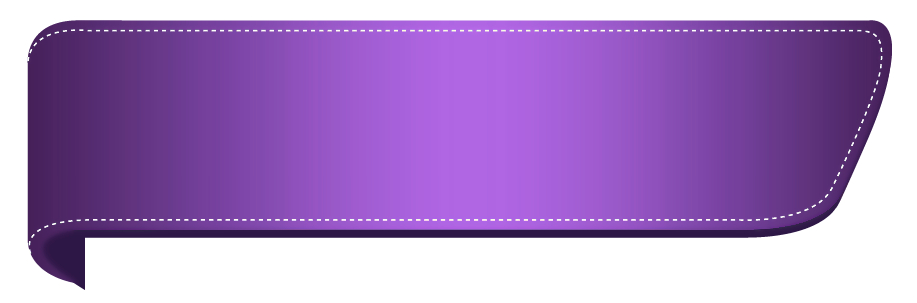 Провести оценку качества образования не менее чем в 50% всех российских школ
28апреля
2023
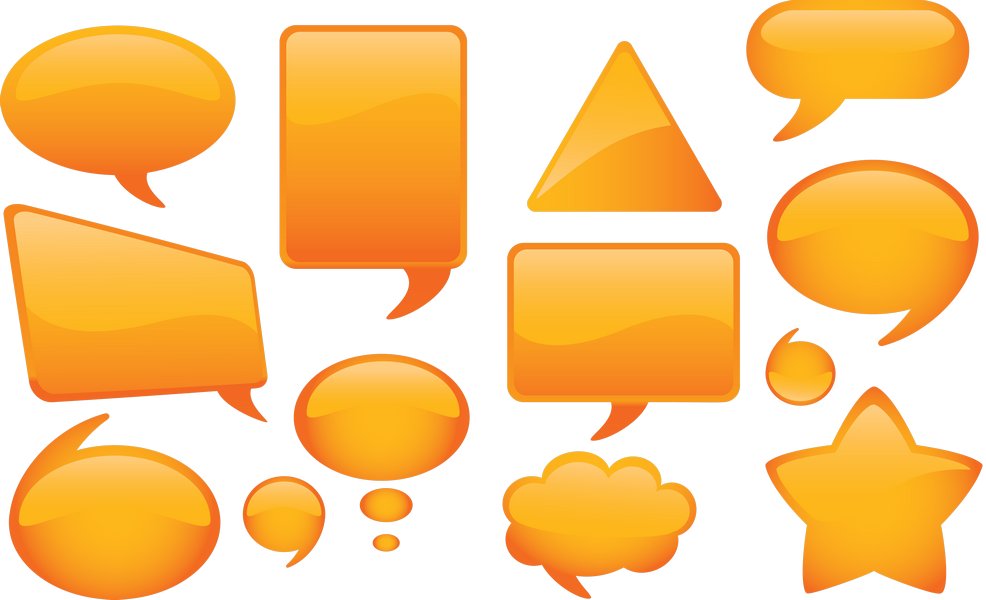 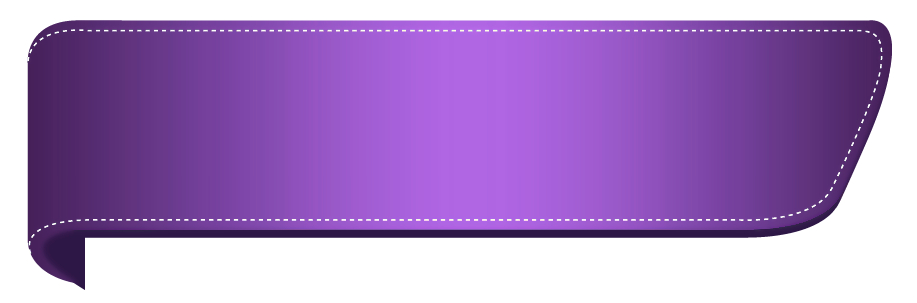 Провести оценку качества образования не менее чем в 75% всех российских школ
30апреля
2024
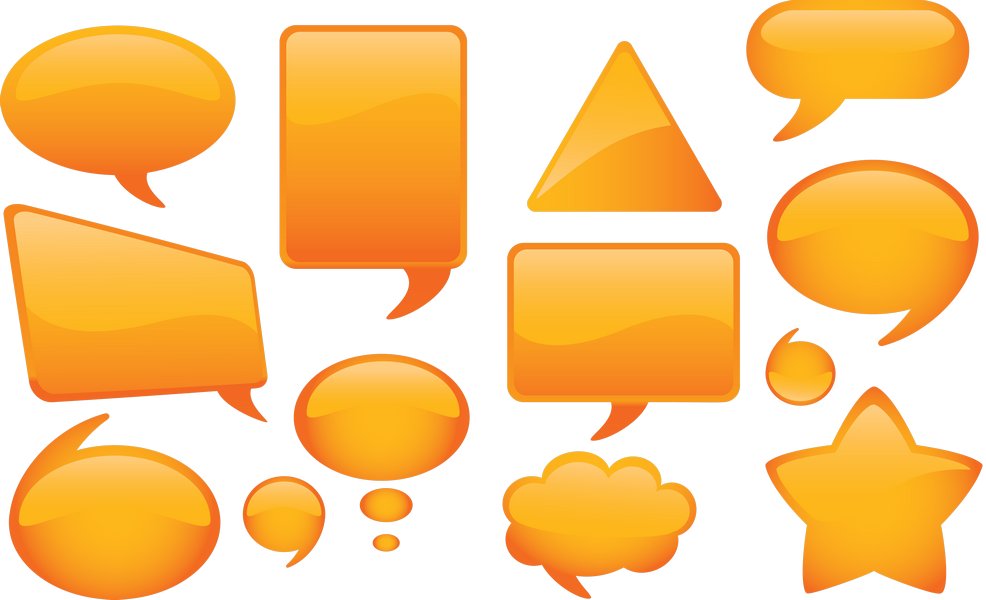 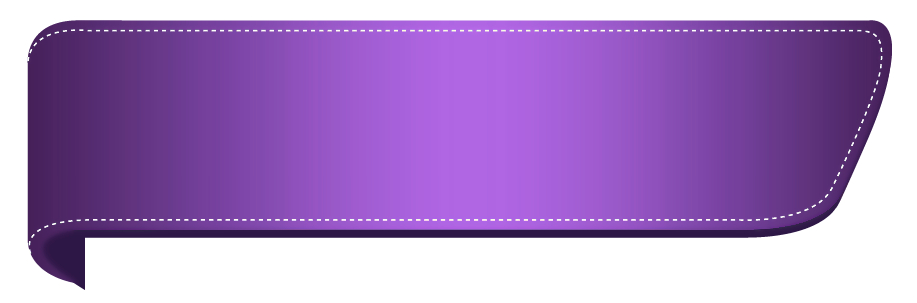 Провести оценку качества образования во всех российских школах
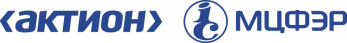 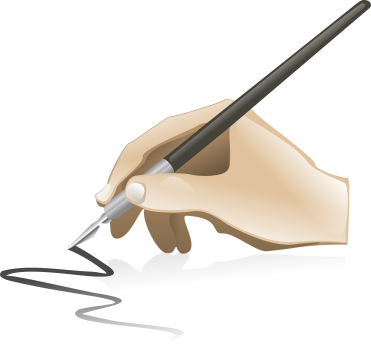 Цели проекта
Открыть новые классы на конкретное количество детей в сельских школах и поселках городского типа
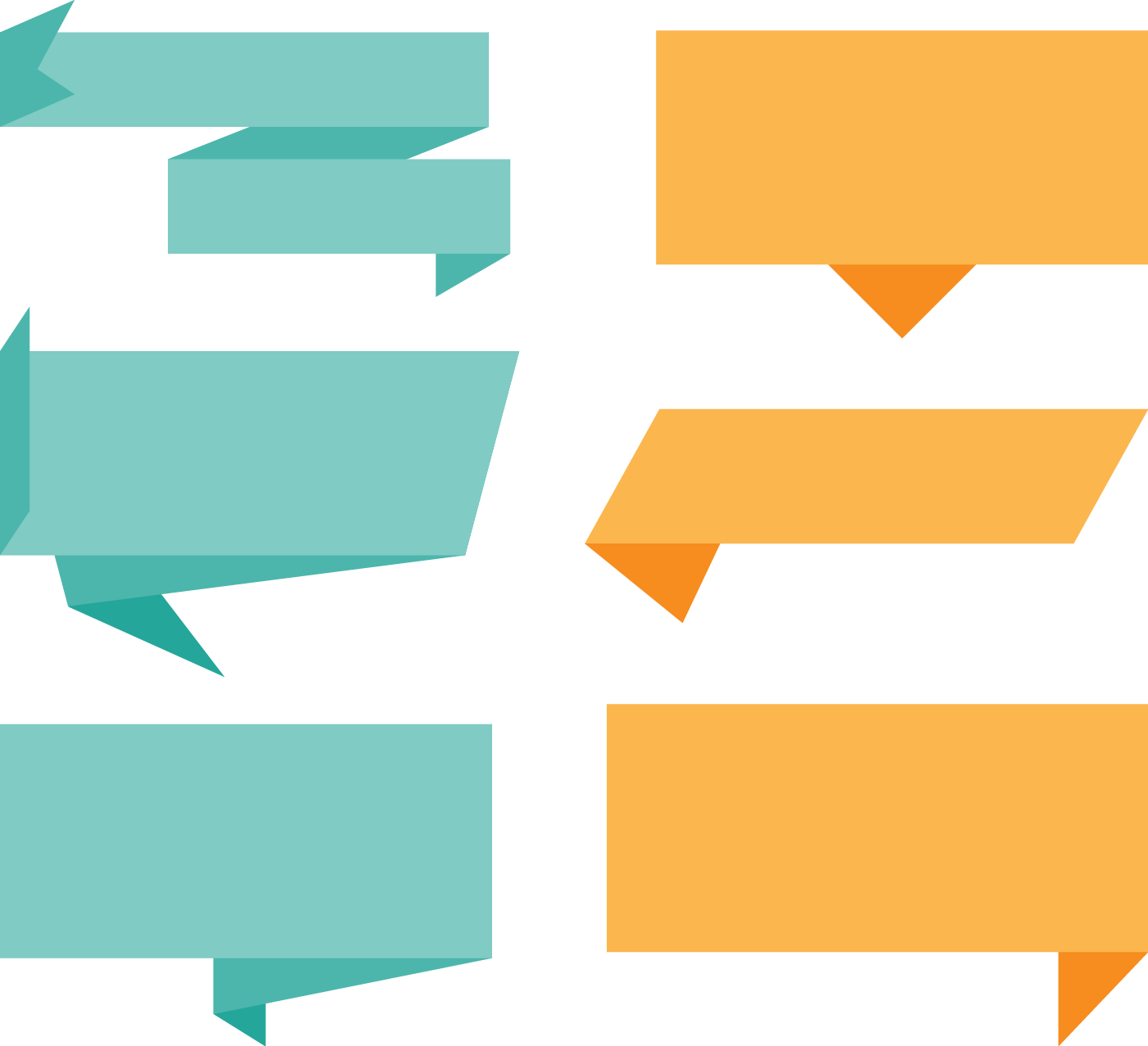 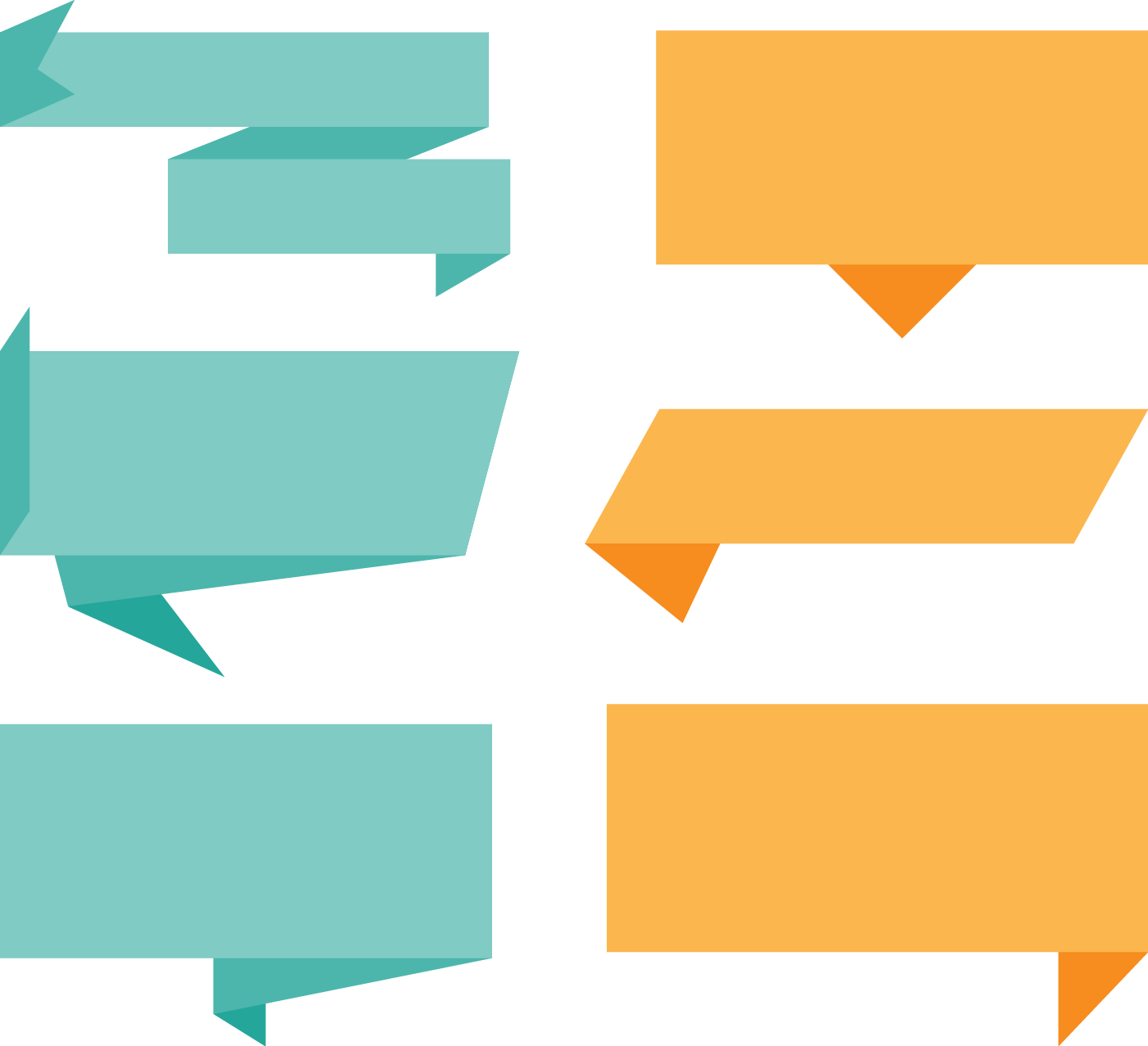 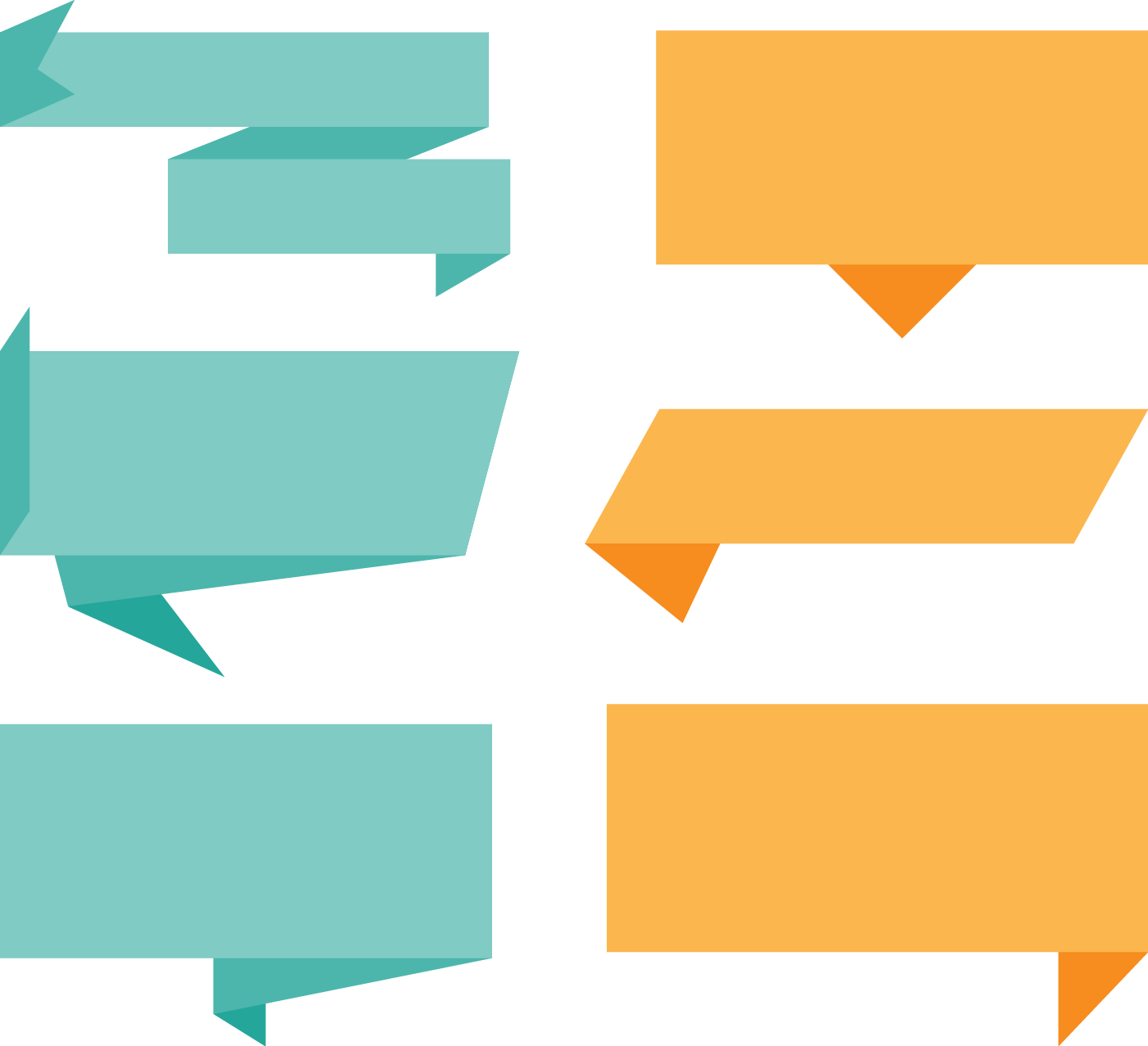 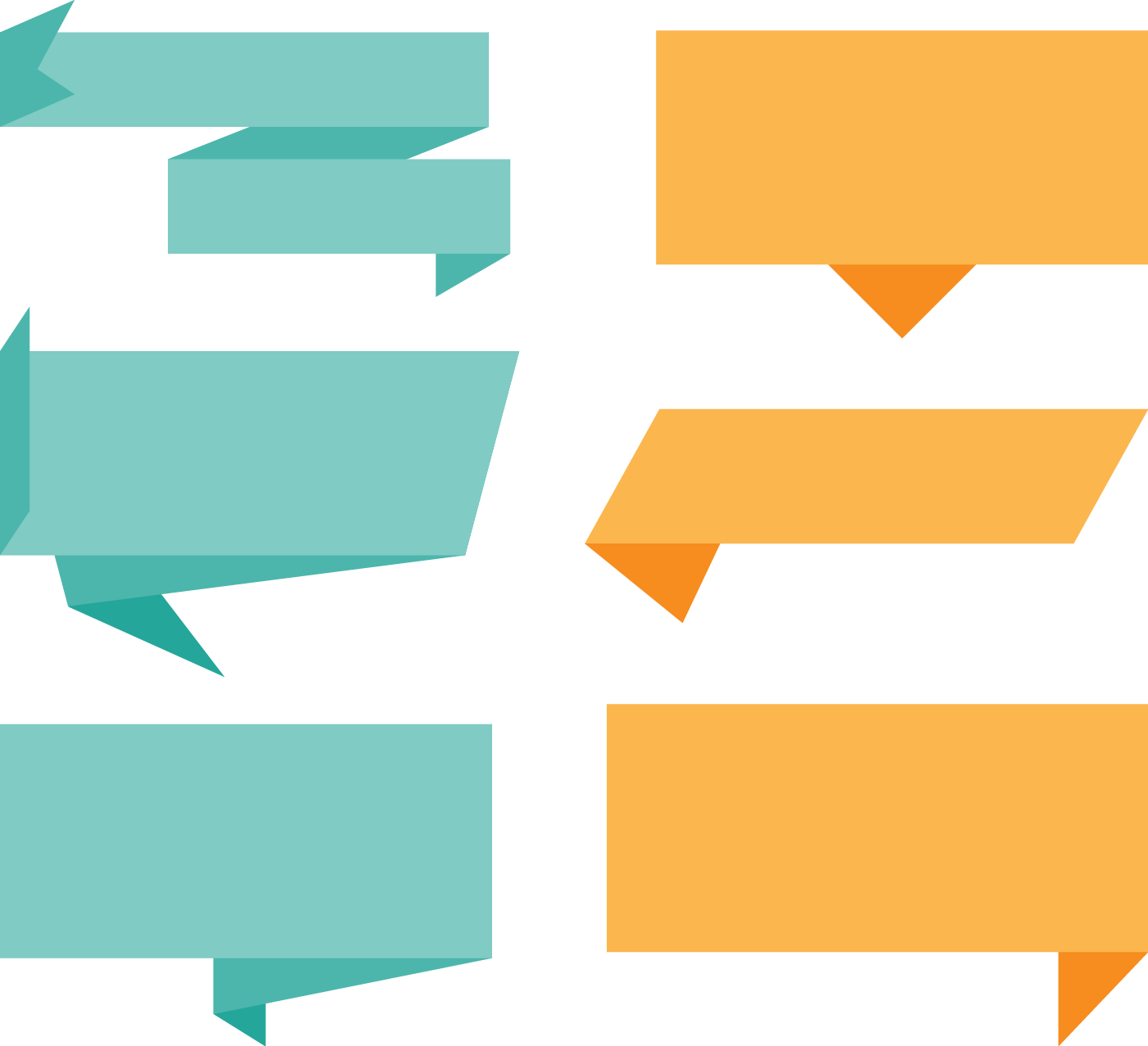 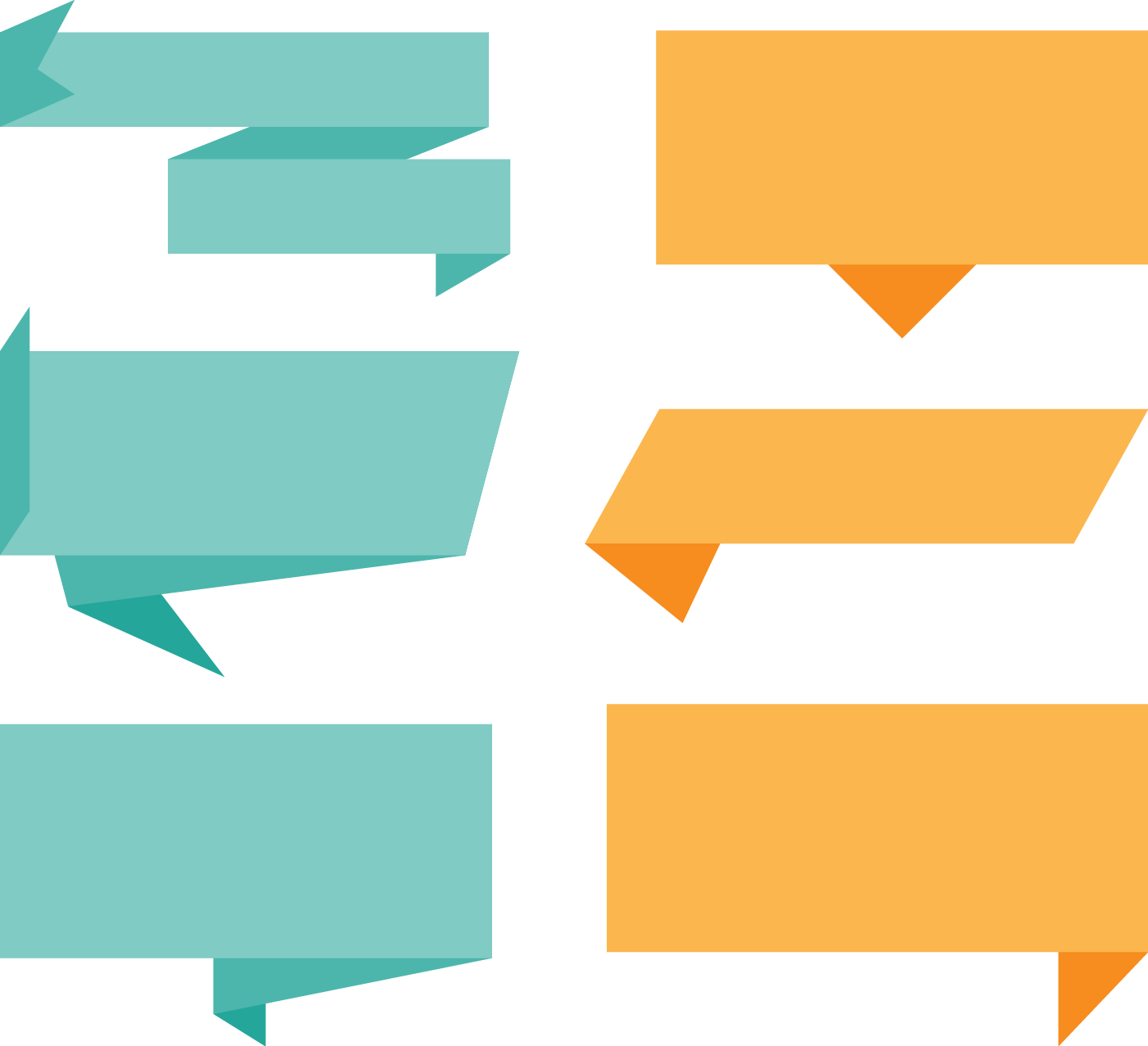 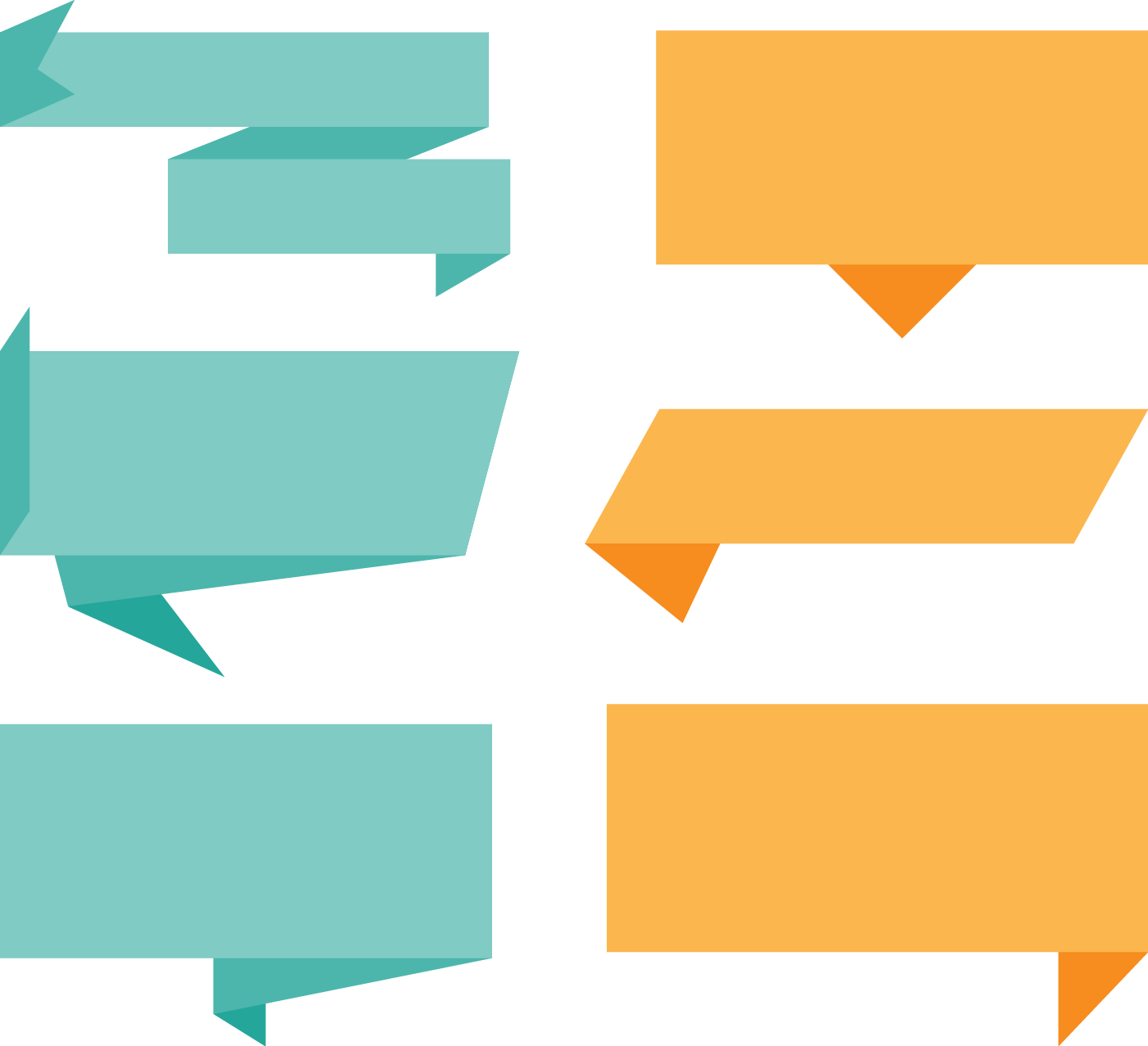 24 тыс. детей
14,6 тыс.детей
8,1 тыс. детей
21 тыс. детей
1,6 тыс.детей
17,8 тыс. детей
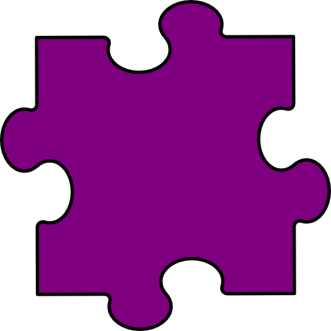 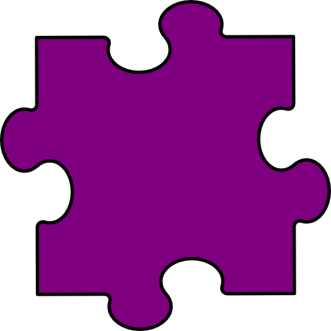 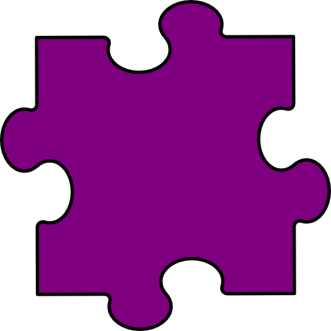 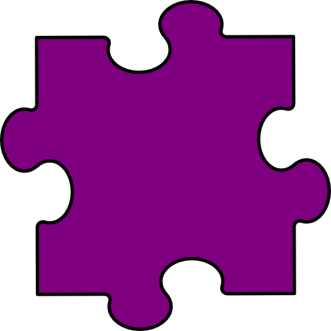 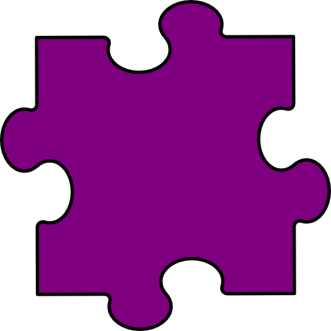 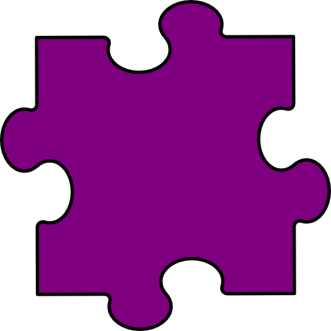 2024
2023
2022
2021
2020
2019
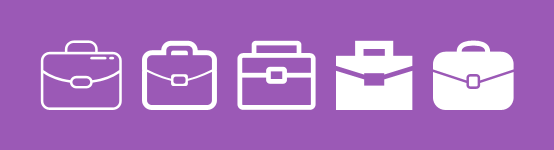 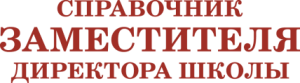 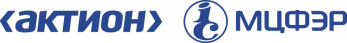 Цели проекта
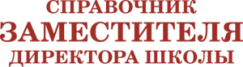 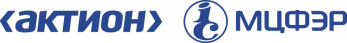 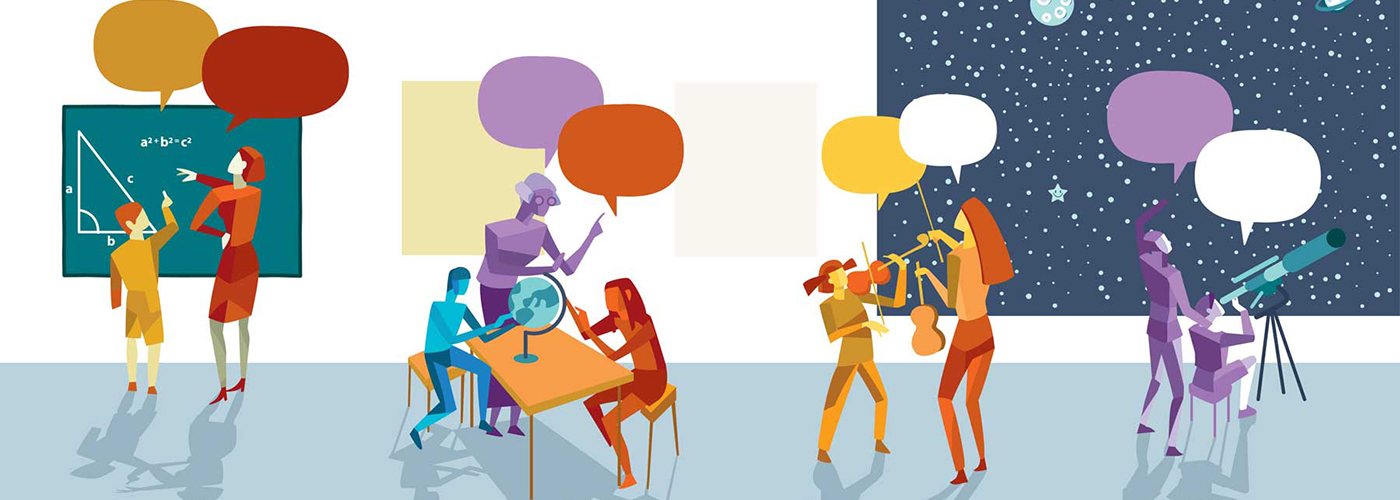 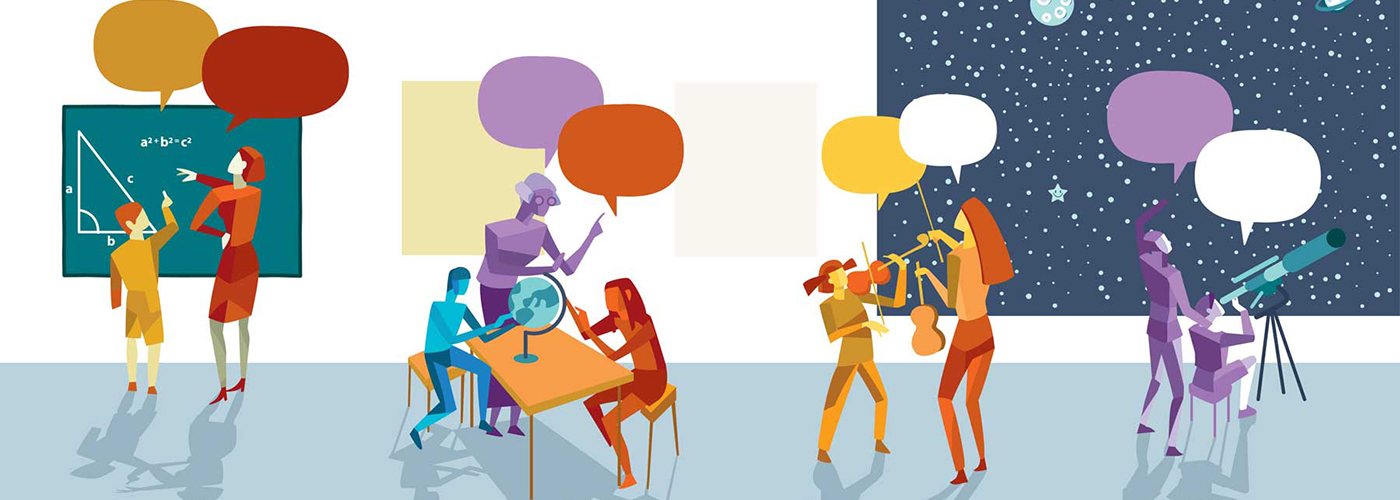 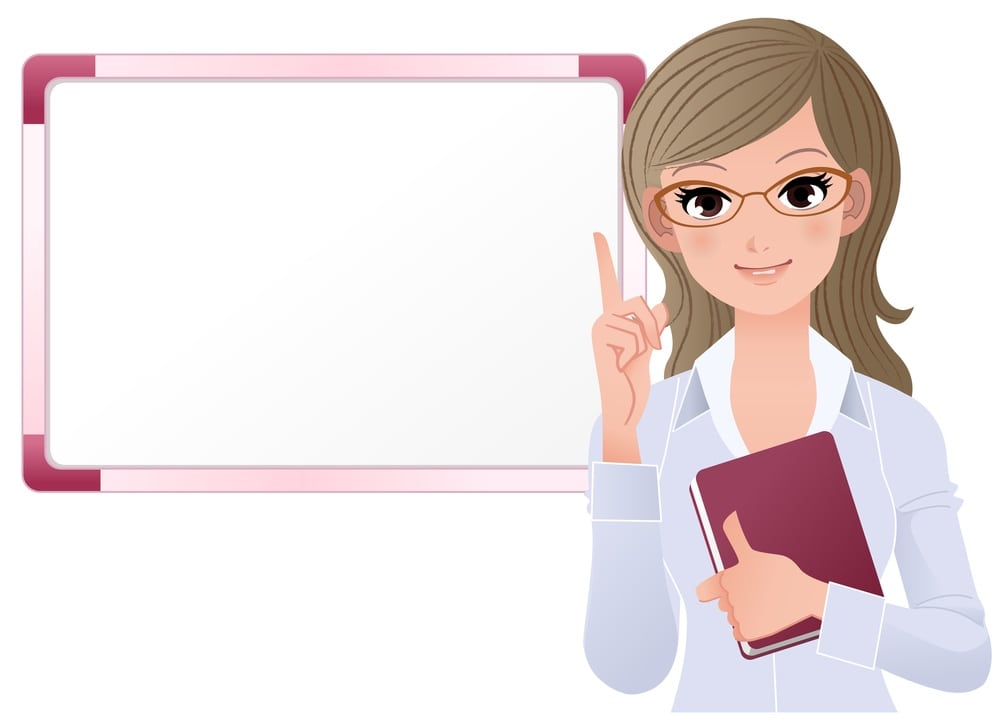 70%
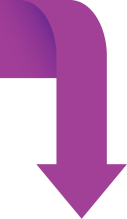 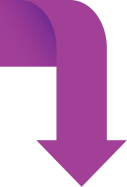 Привлечь70% учеников в разные формы сопровождения и наставничества
Создать систему участия представителей работодателей в принятии решений, которые касаются управления школ
 в 70% ОО
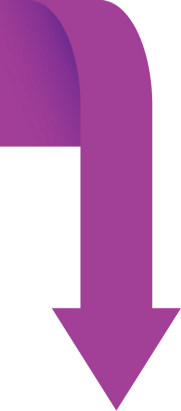 Создать систему по сотрудничеству школы с общественно-деловыми объединениями не менеечем в 70% школ
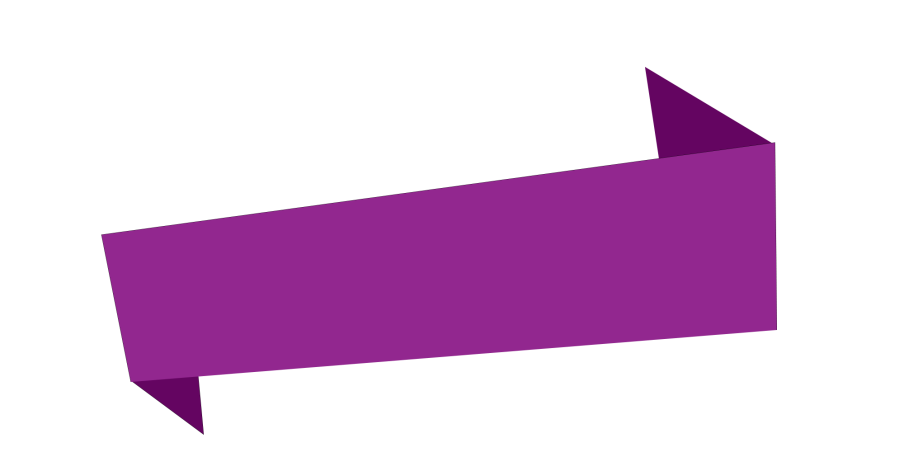 31 декабря 2021 – 31 декабря 2024
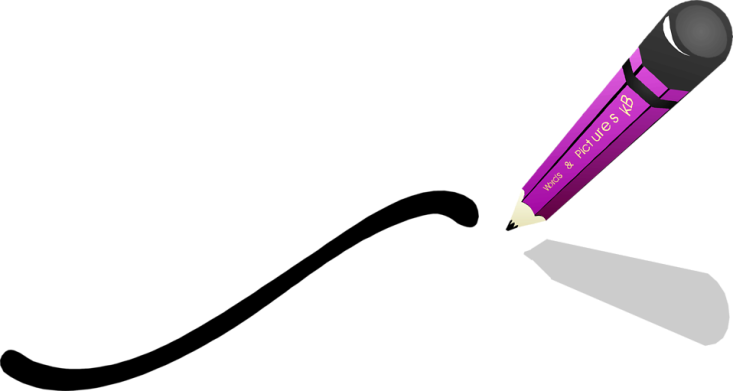 Цели проекта
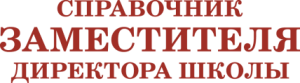 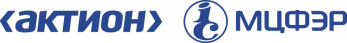 Цели проекта
2024
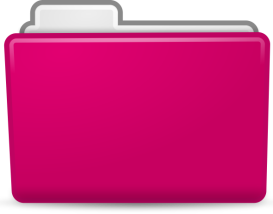 800
Улучшить материально-техническую базу в  школах, которые работают по адаптированным программам
2023
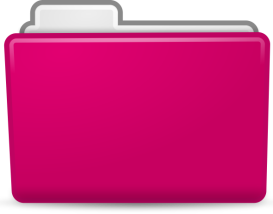 670
Годы и количество школ
2022
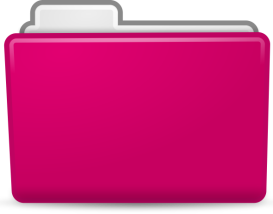 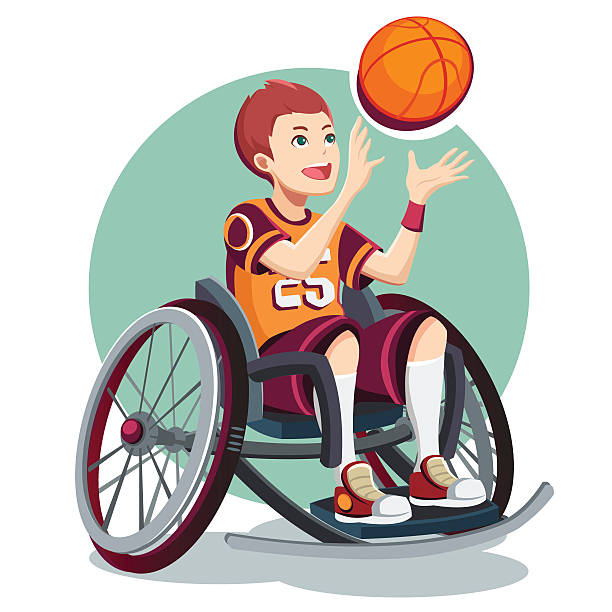 530
2021
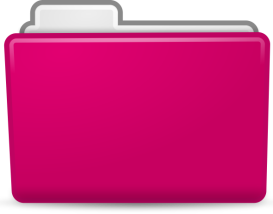 400
2020
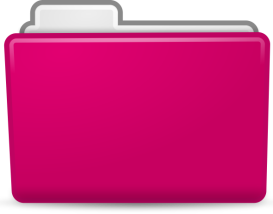 260
2019
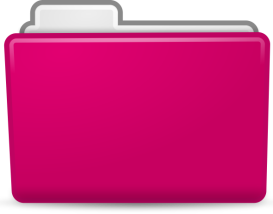 130
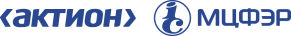 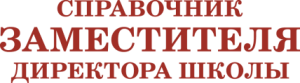 Цели проекта
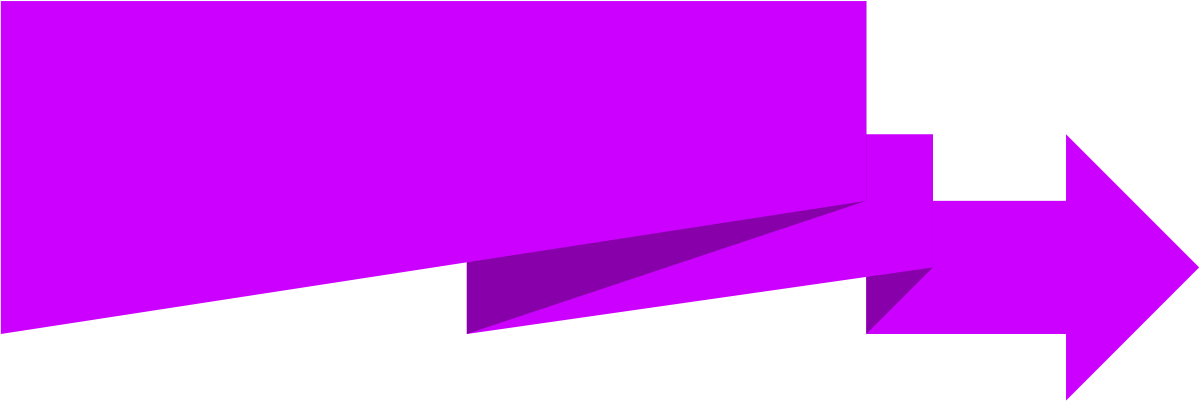 Внедрить обновленные примерные ООП во все российские школы
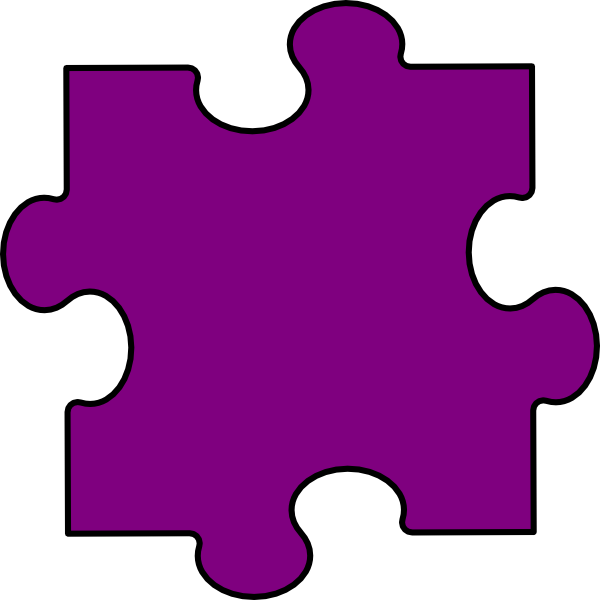 2022
год
Провести мониторинг, как внедрили обновленные примерные ООП во всех школах РФ
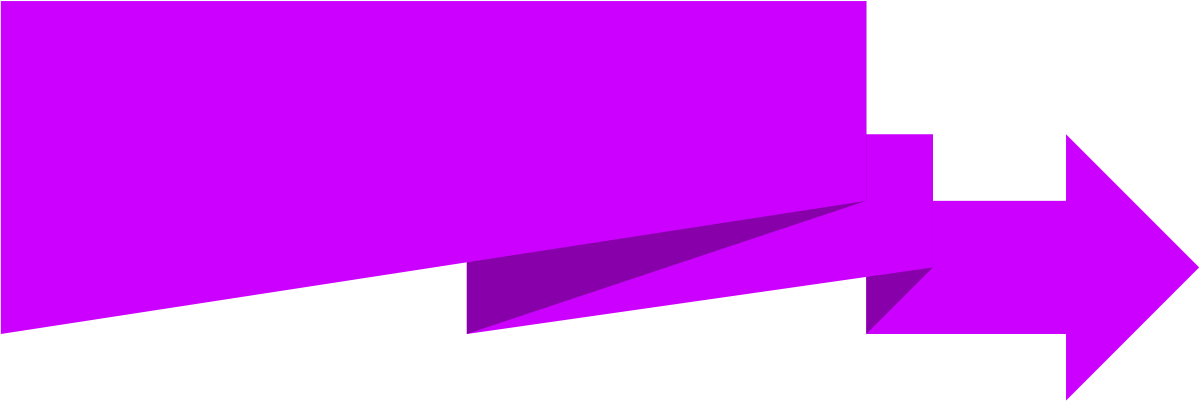 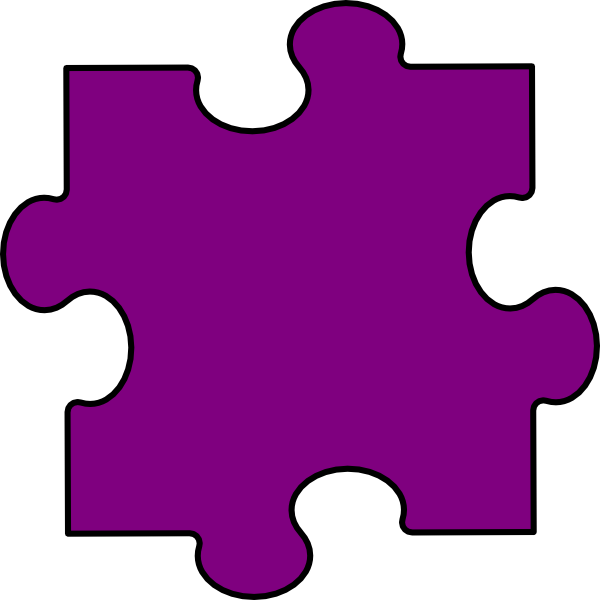 2024
год
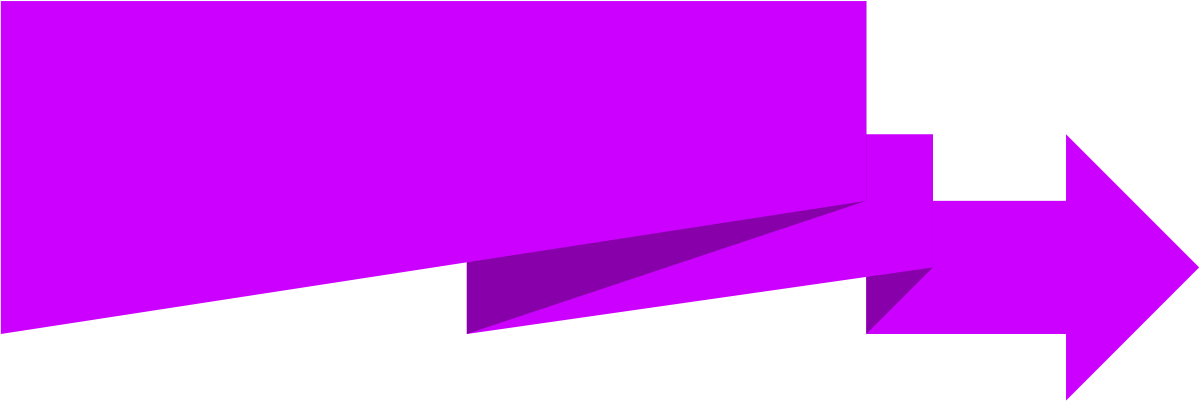 Построить и ввести в эксплуатацию не менее 25 школ с привлечением частных инвестиций на условиях возвратного финансирования
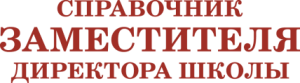 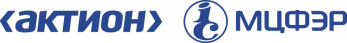 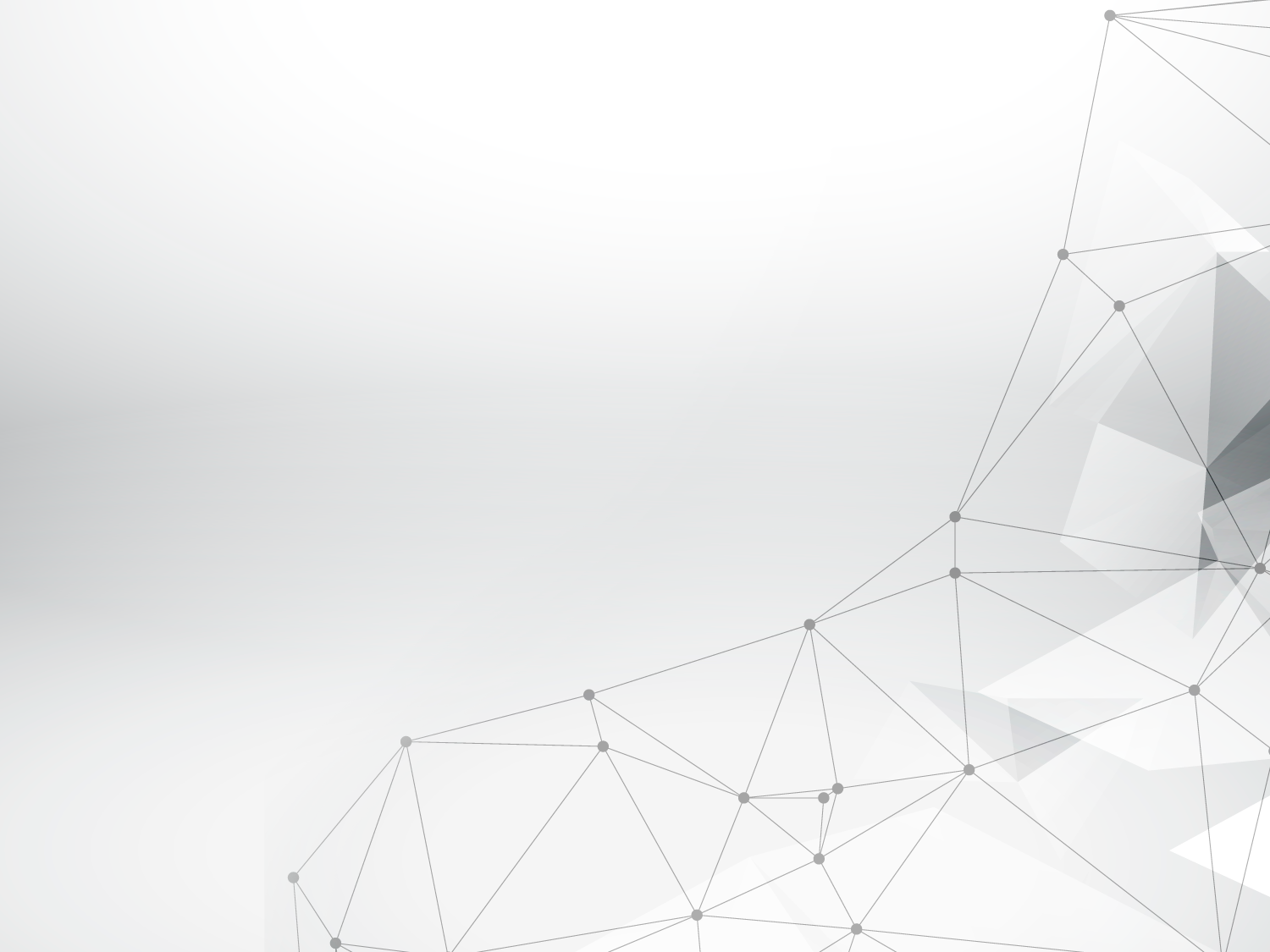 Современная школа
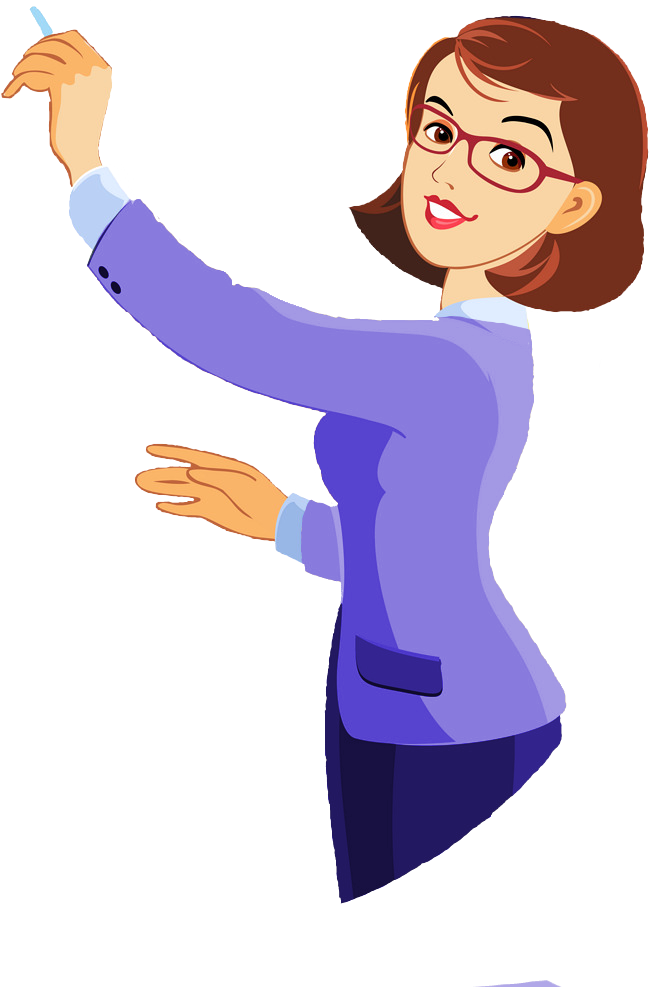 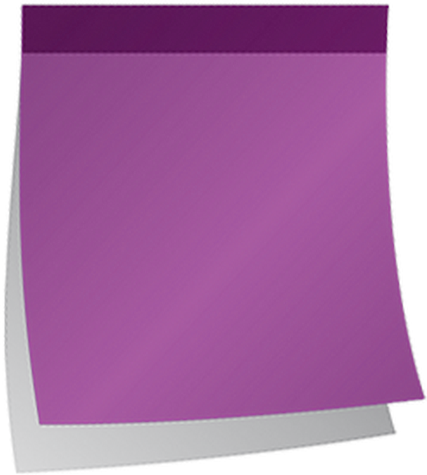 Федеральный
проект № 1
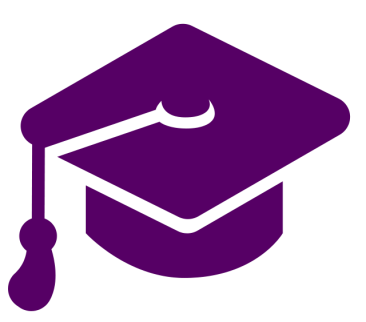 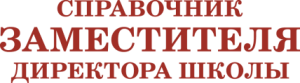 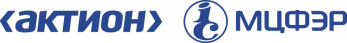 Для презентации использованы
Информация из Паспорта национального проекта «Образование», утв. президиумом Совета при Президенте РФ по стратегическому развитию и национальным проектам (протокол от 3 сентября 2018 г. № 10).
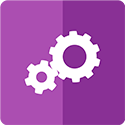 Шаблон с fppt.com, рисунки с ru.freepik.com, media.istockphoto.com
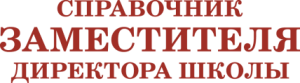 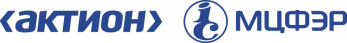